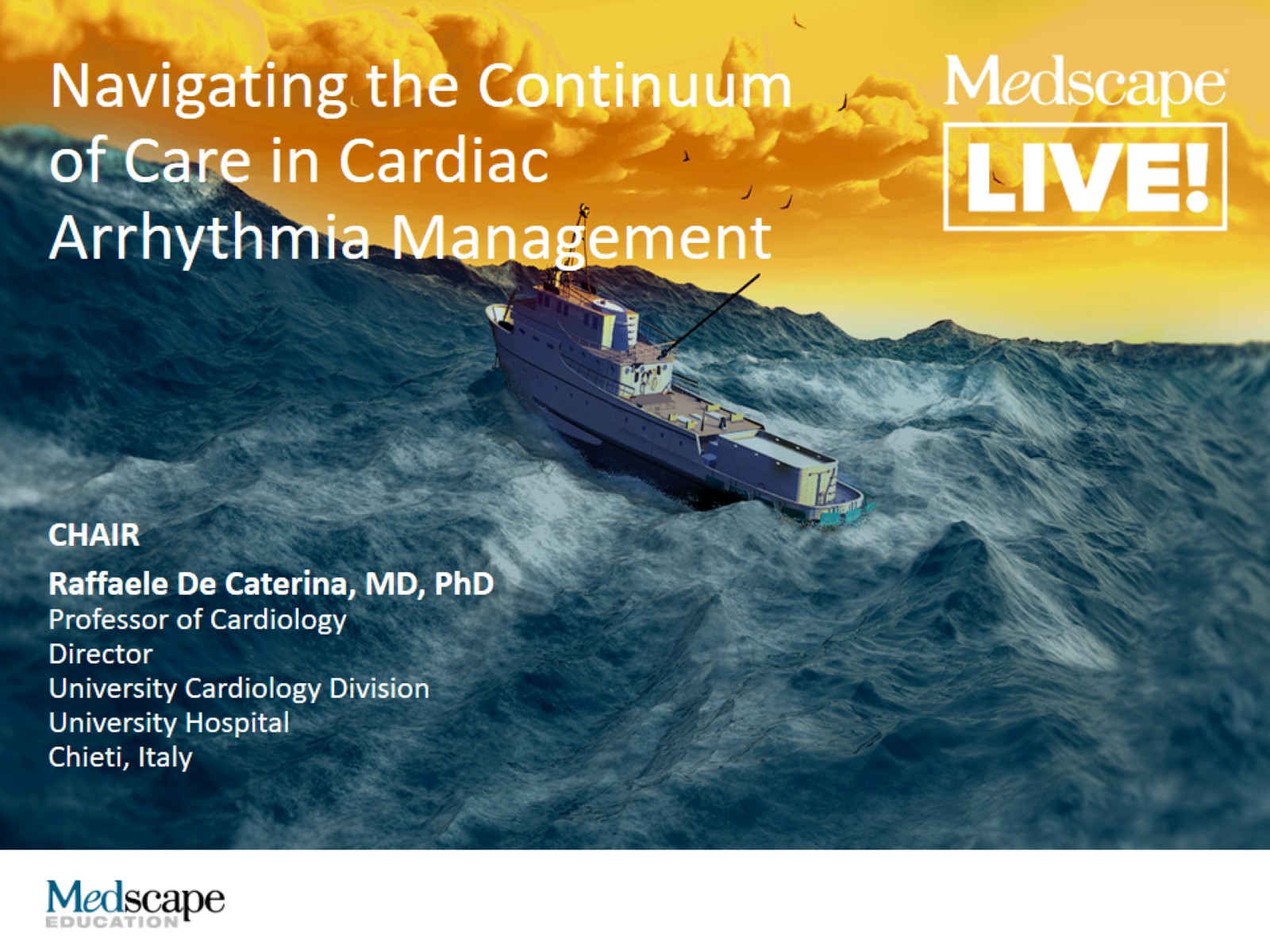 Navigating the Continuum of Care in Cardiac Arrhythmia Management
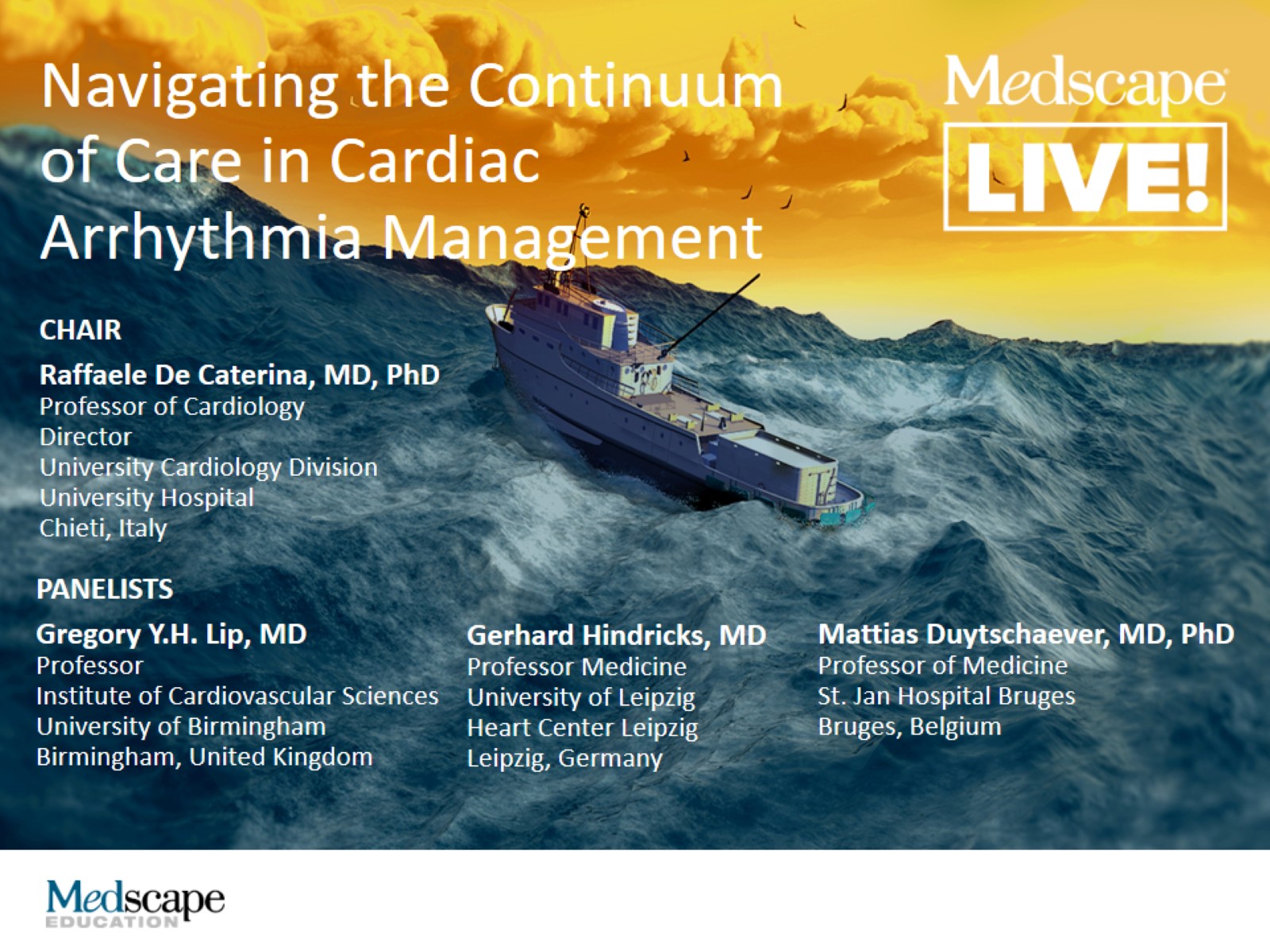 Navigating the Continuum of Care in Cardiac Arrhythmia Management
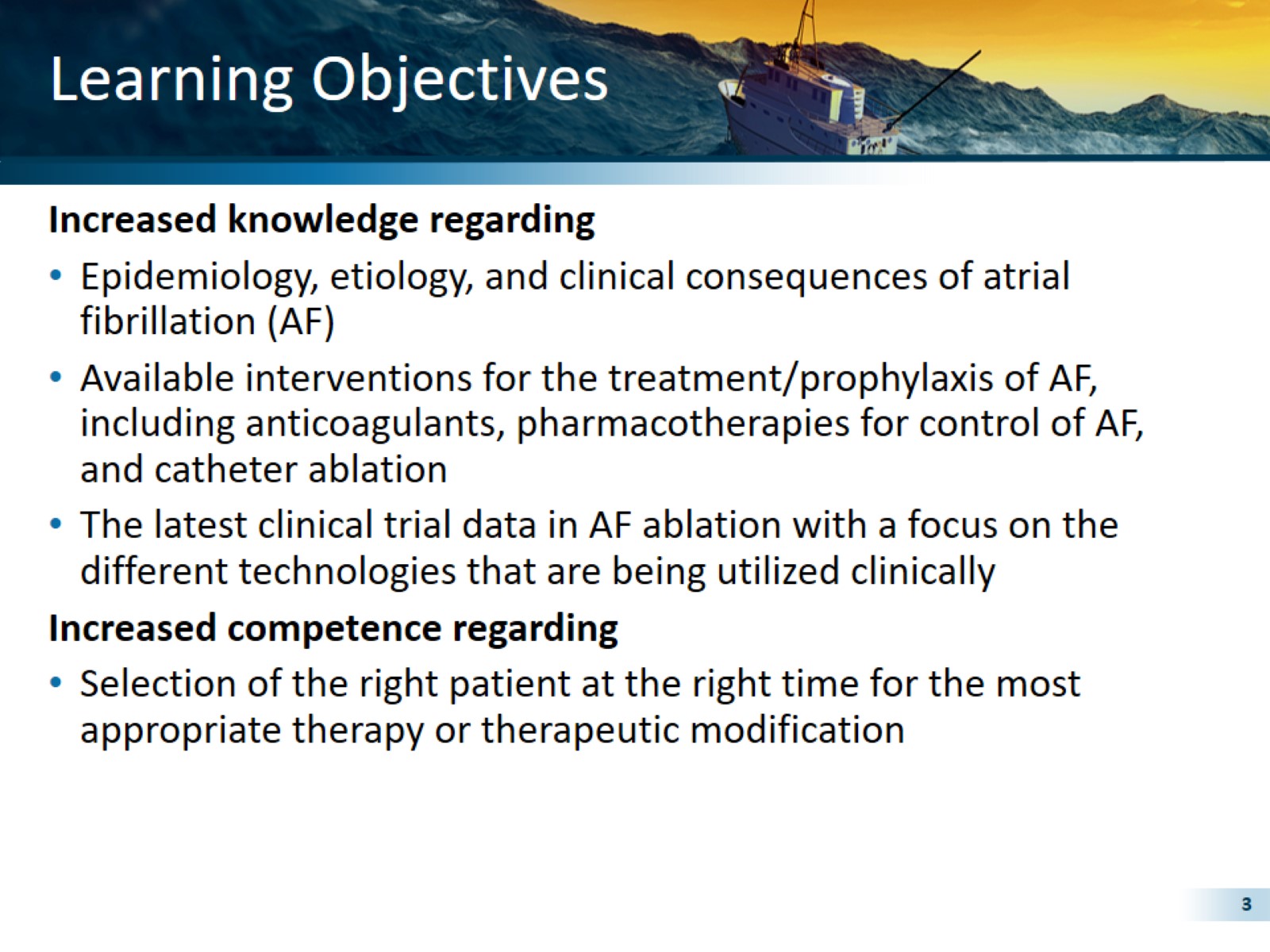 Learning Objectives
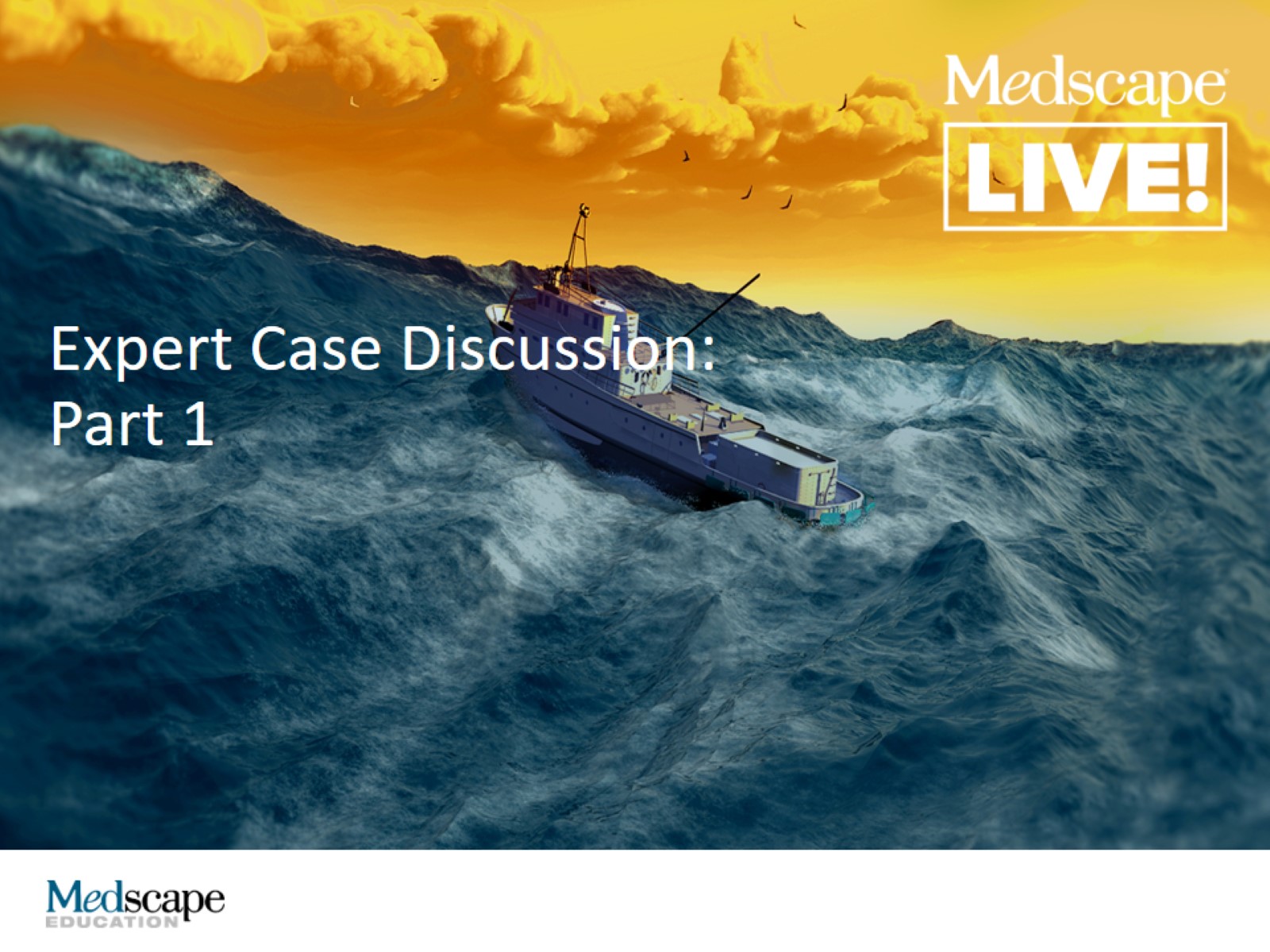 Expert Case Discussion: Part 1
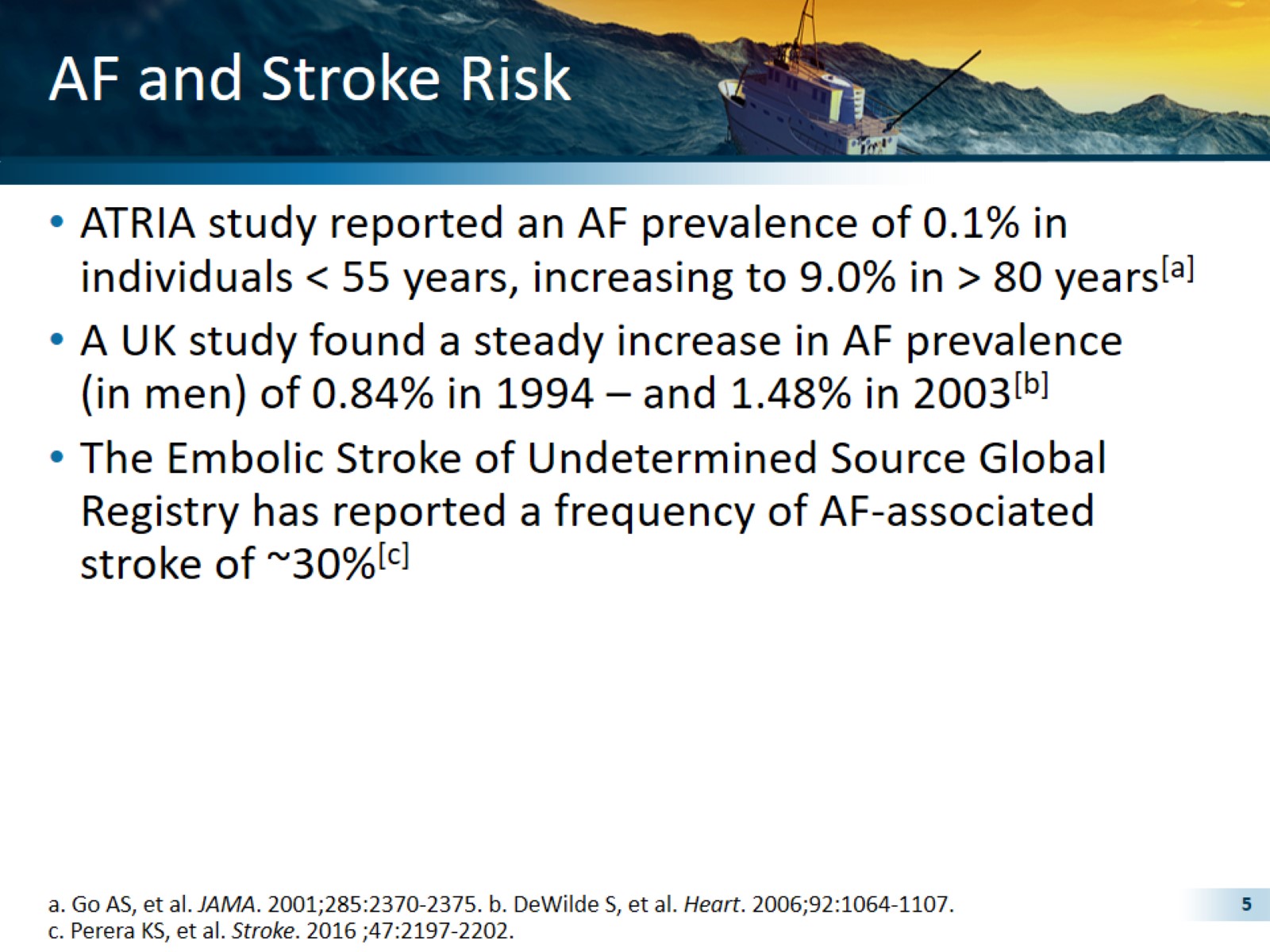 AF and Stroke Risk
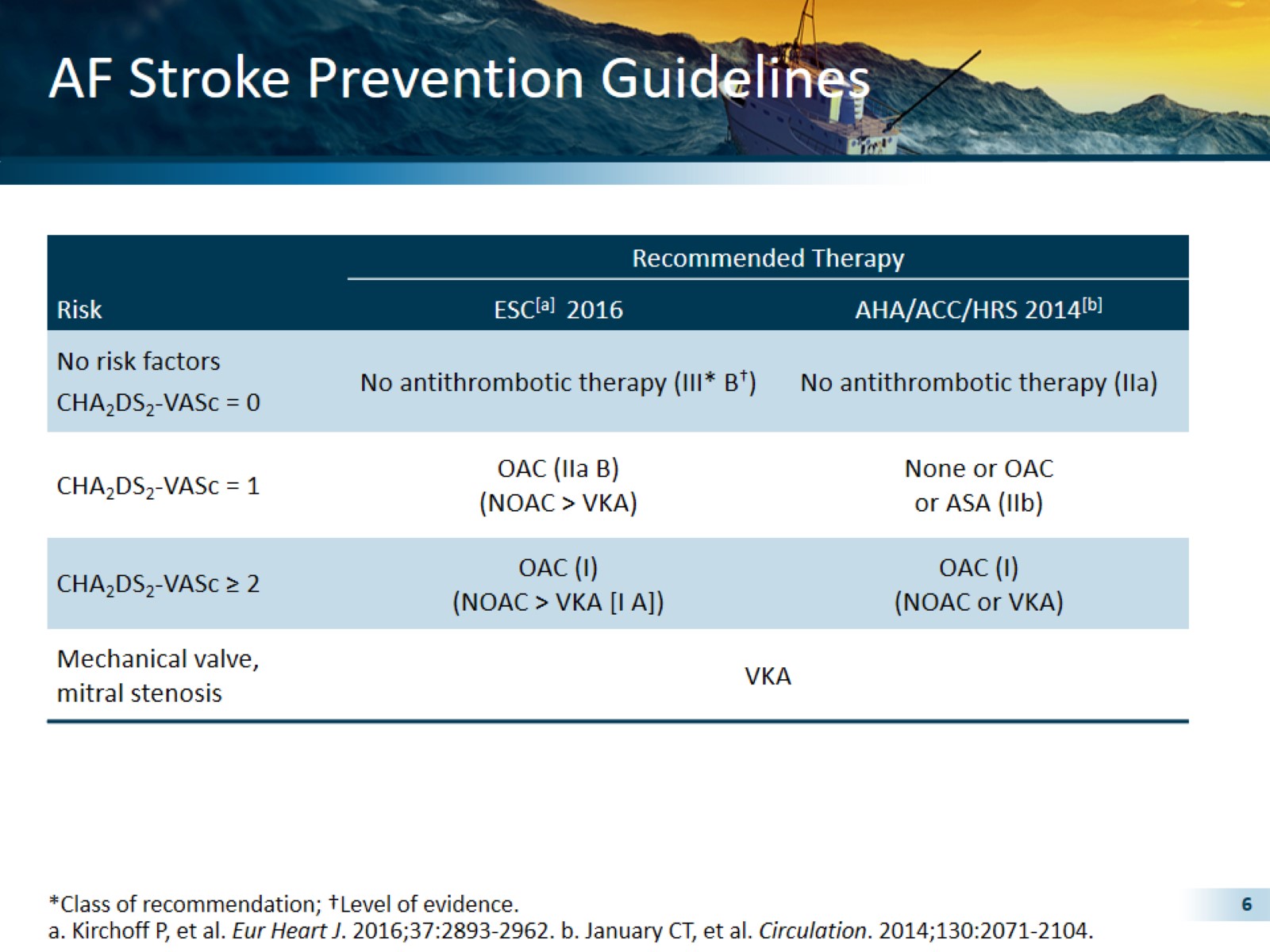 AF Stroke Prevention Guidelines
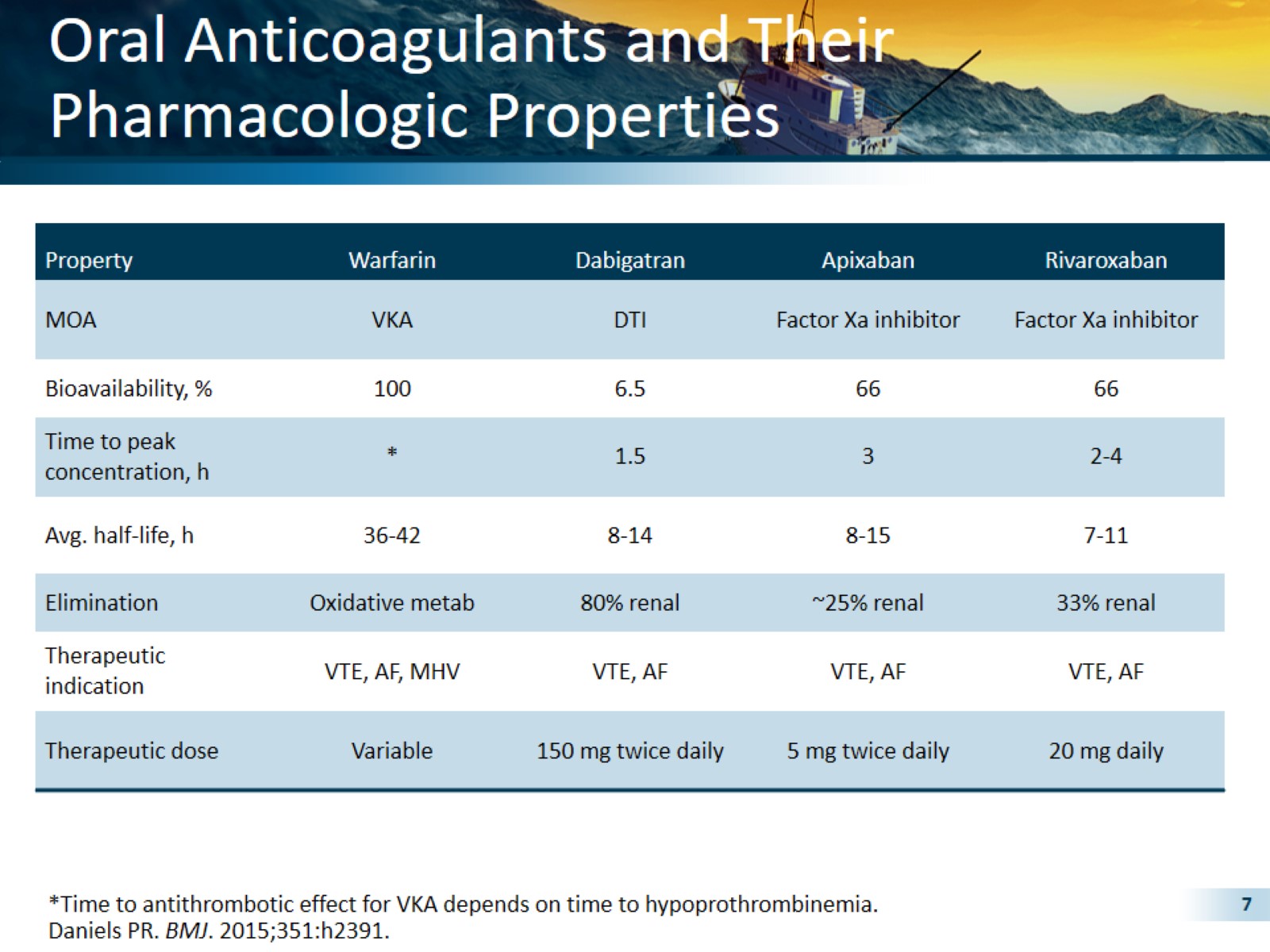 Oral Anticoagulants and Their Pharmacologic Properties
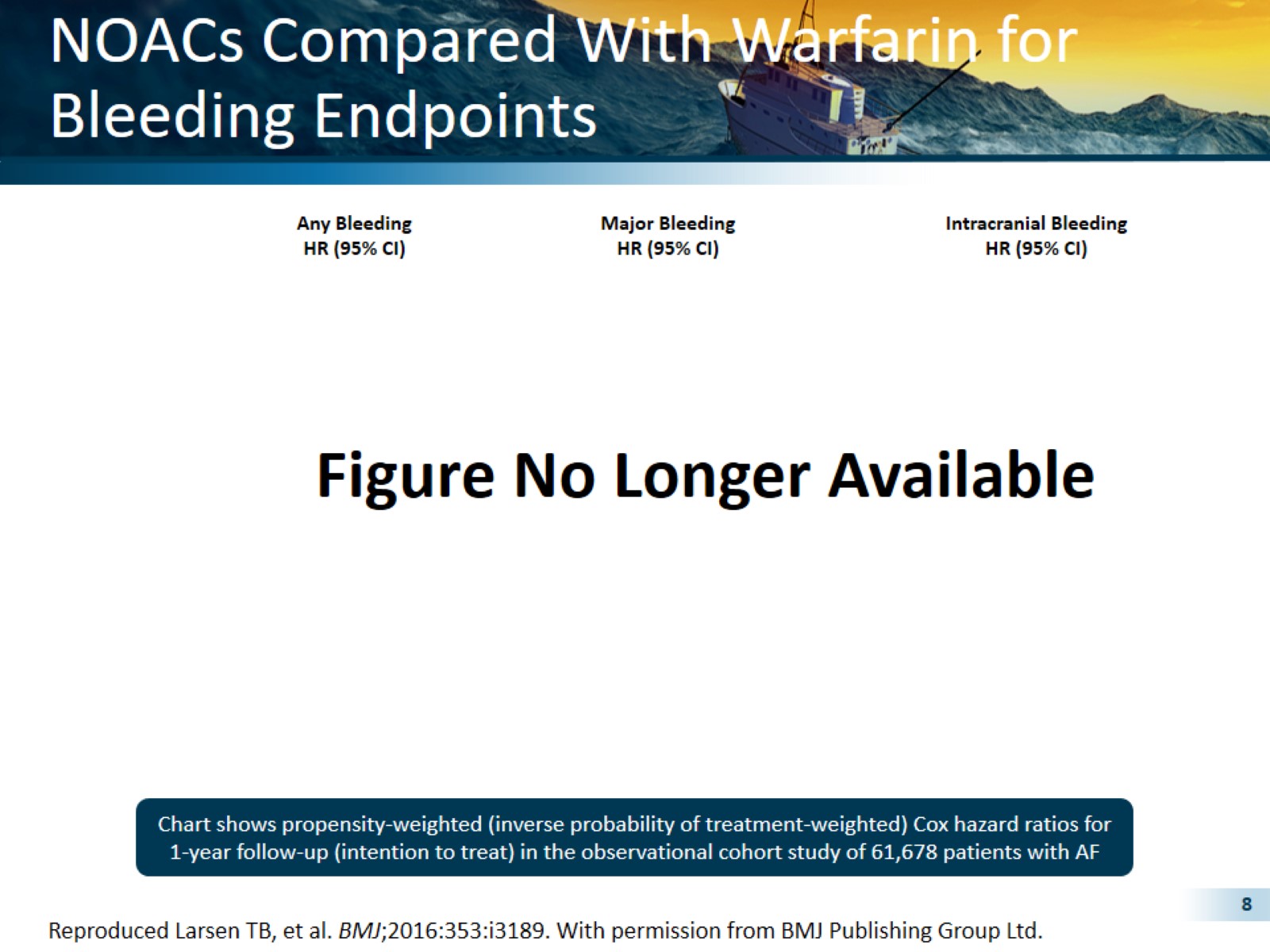 NOACs Compared With Warfarin for Bleeding Endpoints
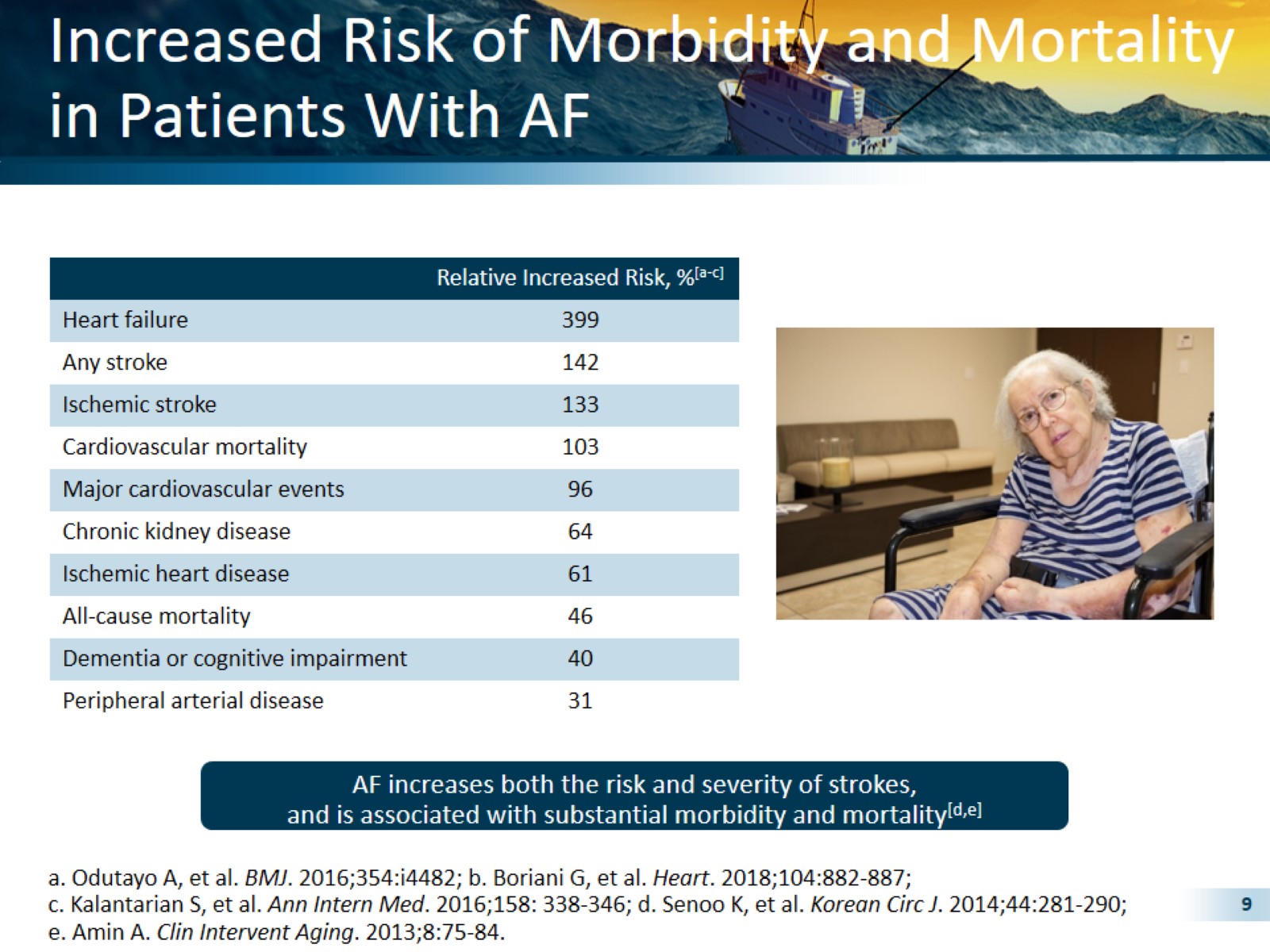 Increased Risk of Morbidity and Mortality in Patients With AF
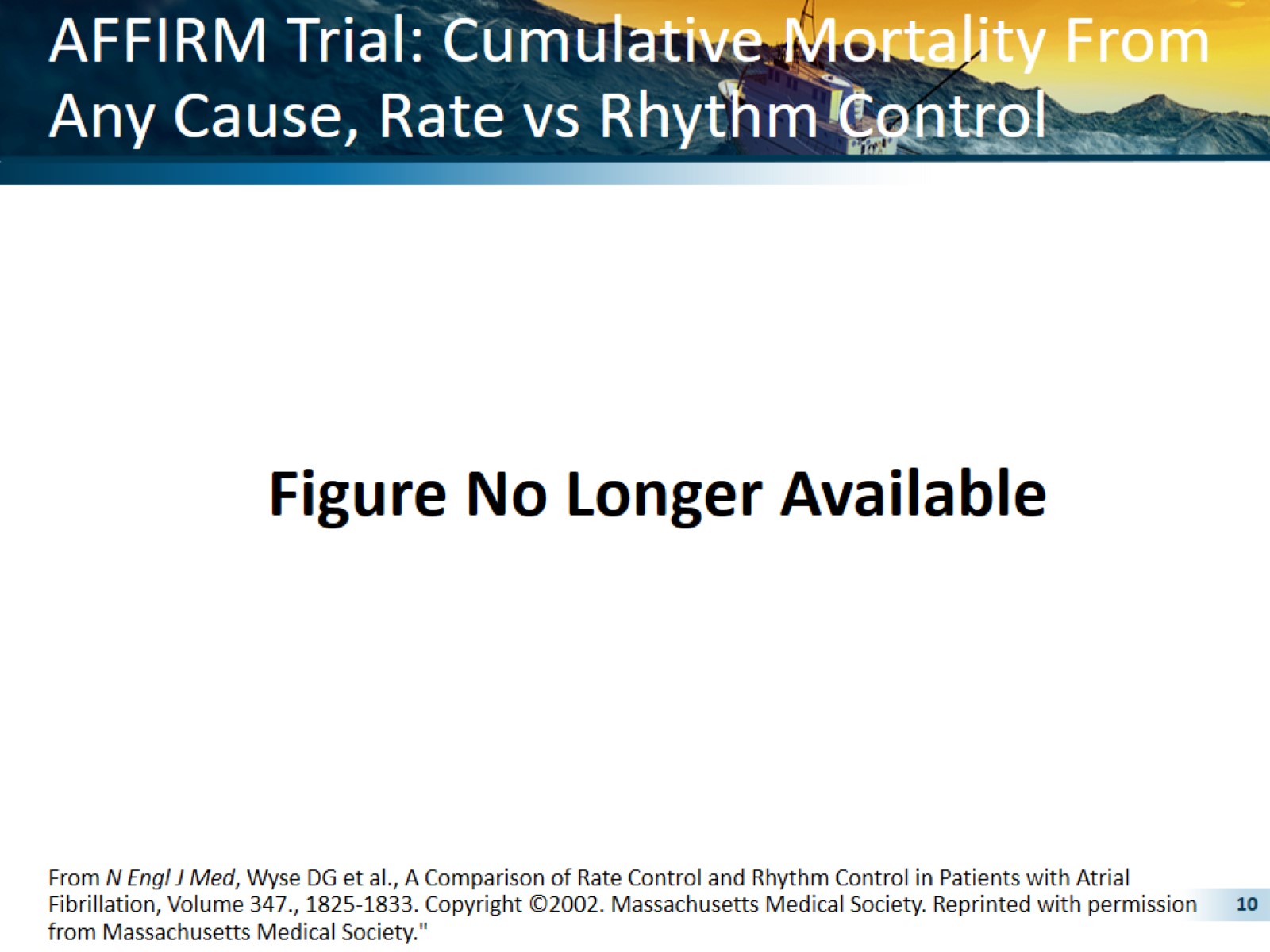 AFFIRM Trial: Cumulative Mortality From Any Cause, Rate vs Rhythm Control
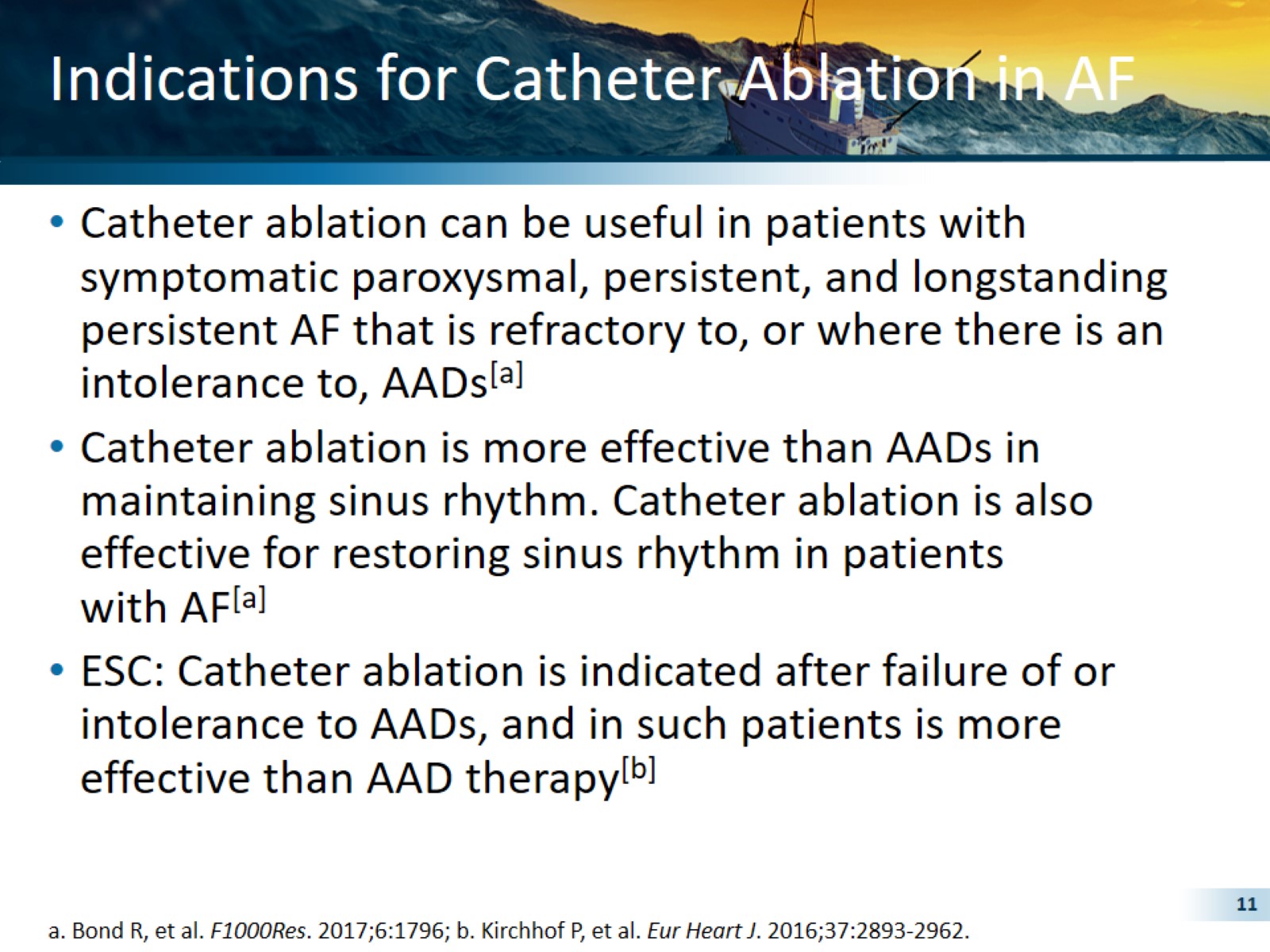 Indications for Catheter Ablation in AF
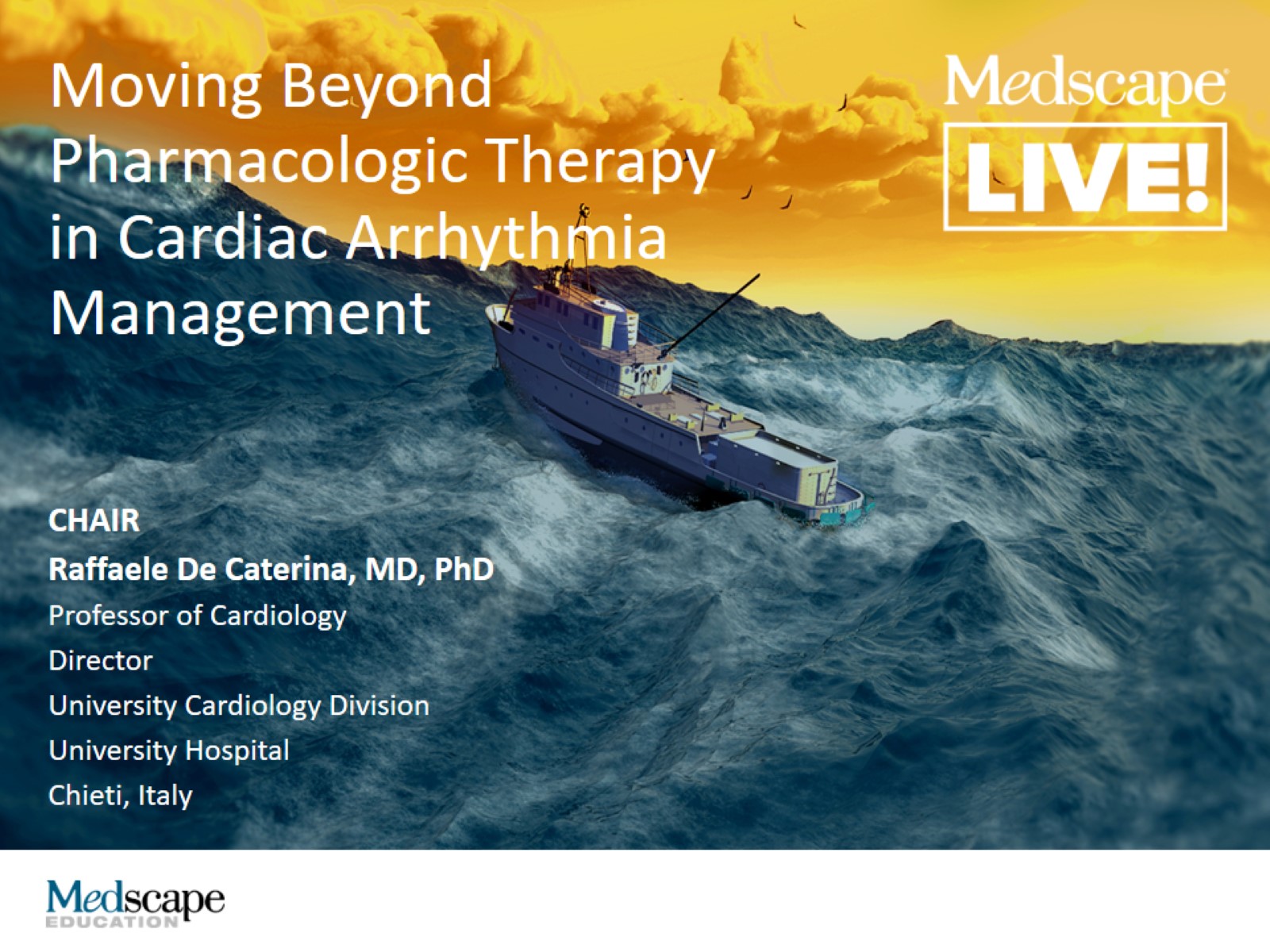 Moving Beyond Pharmacologic Therapy in Cardiac Arrhythmia Management
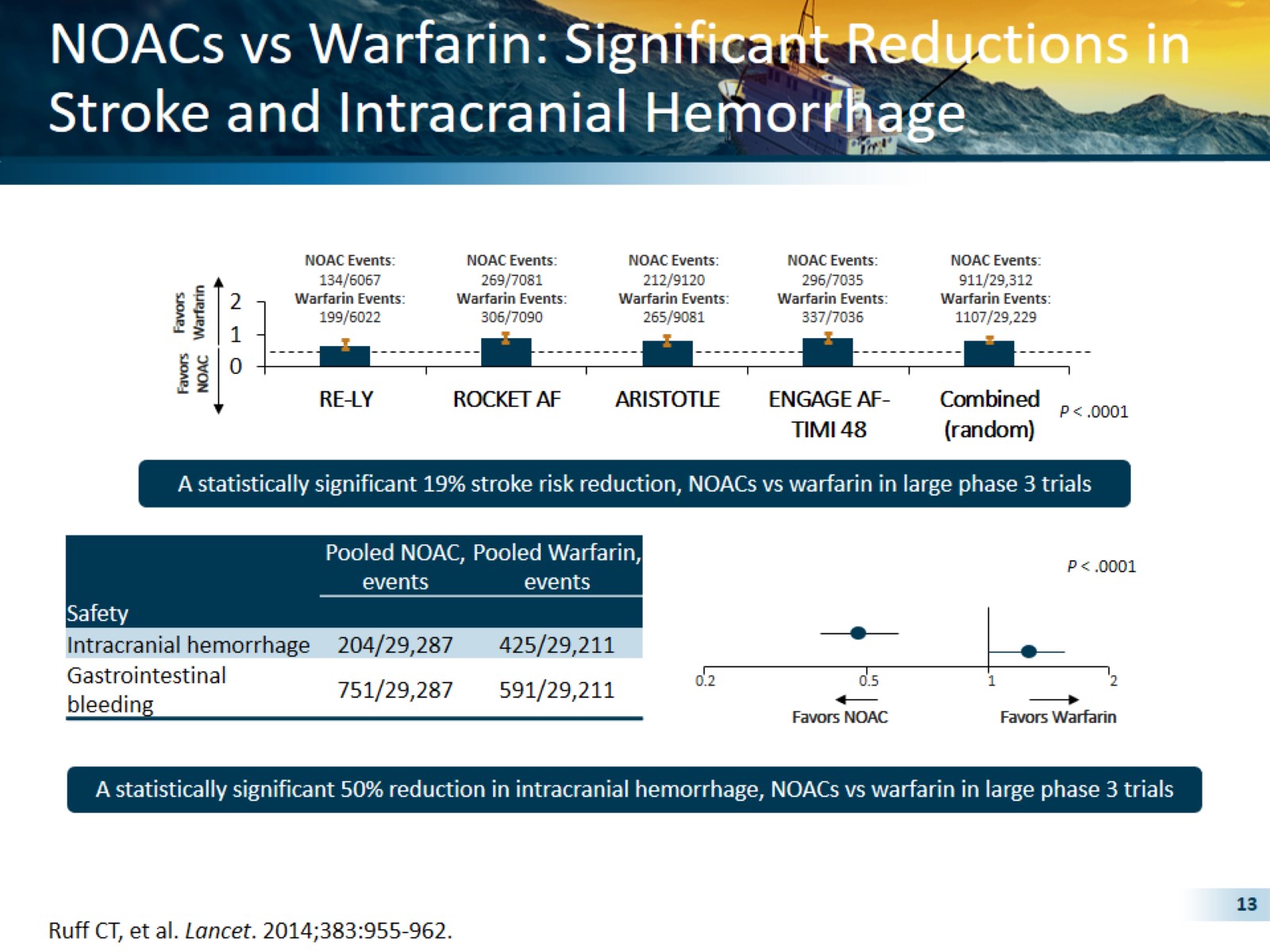 NOACs vs Warfarin: Significant Reductions in Stroke and Intracranial Hemorrhage
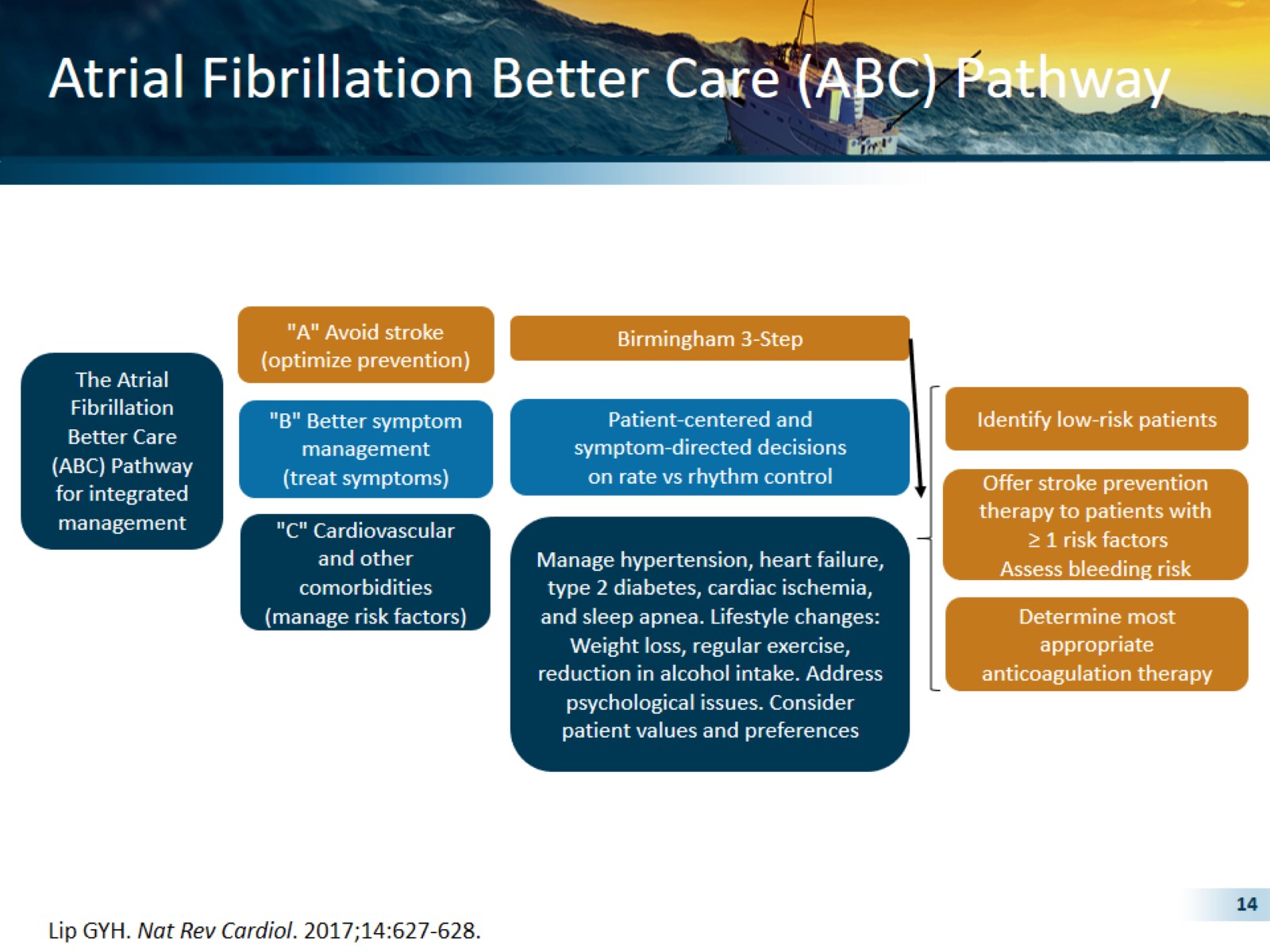 Atrial Fibrillation Better Care (ABC) Pathway
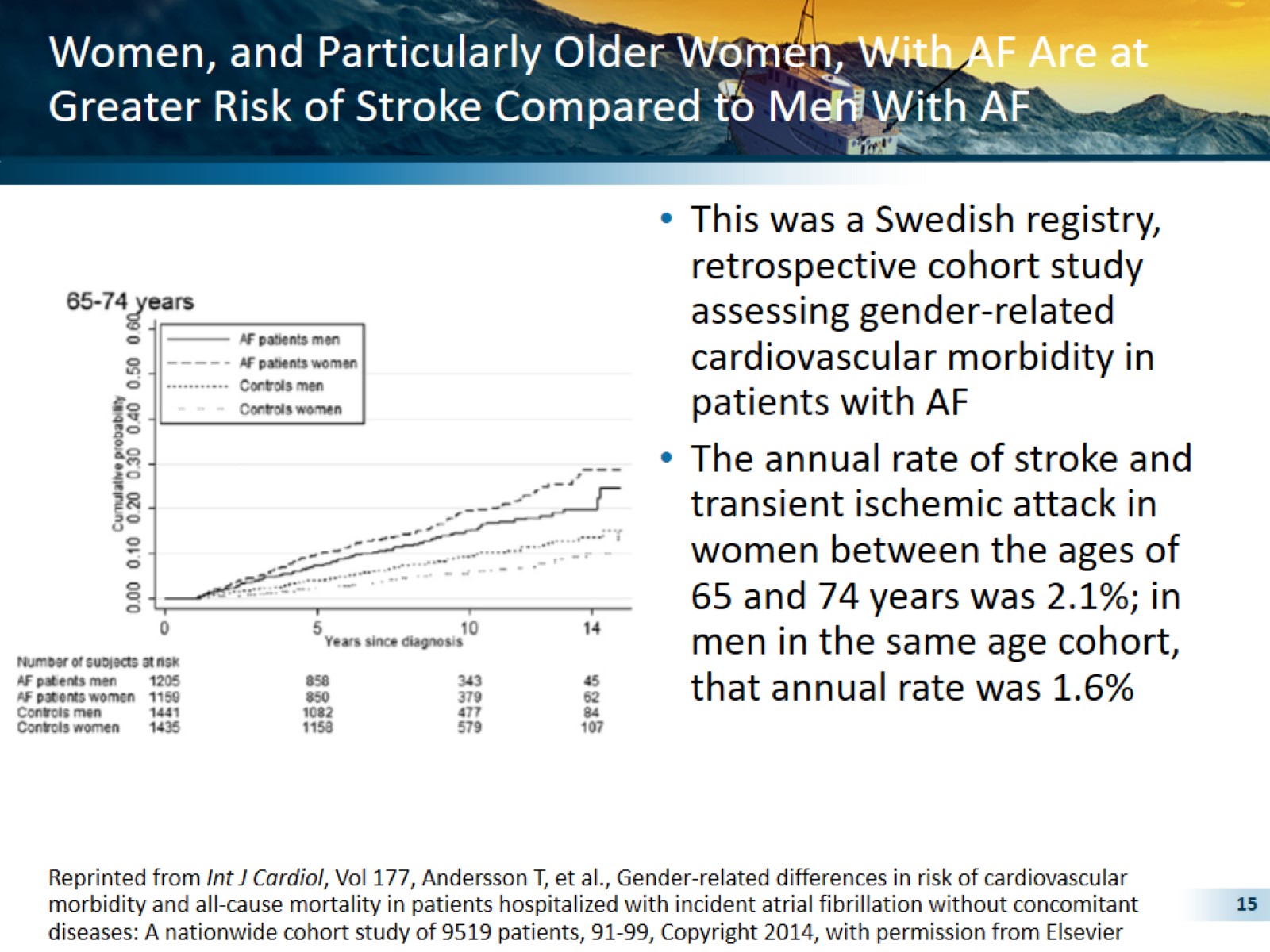 Women, and Particularly Older Women, With AF Are at Greater Risk of Stroke Compared to Men With AF
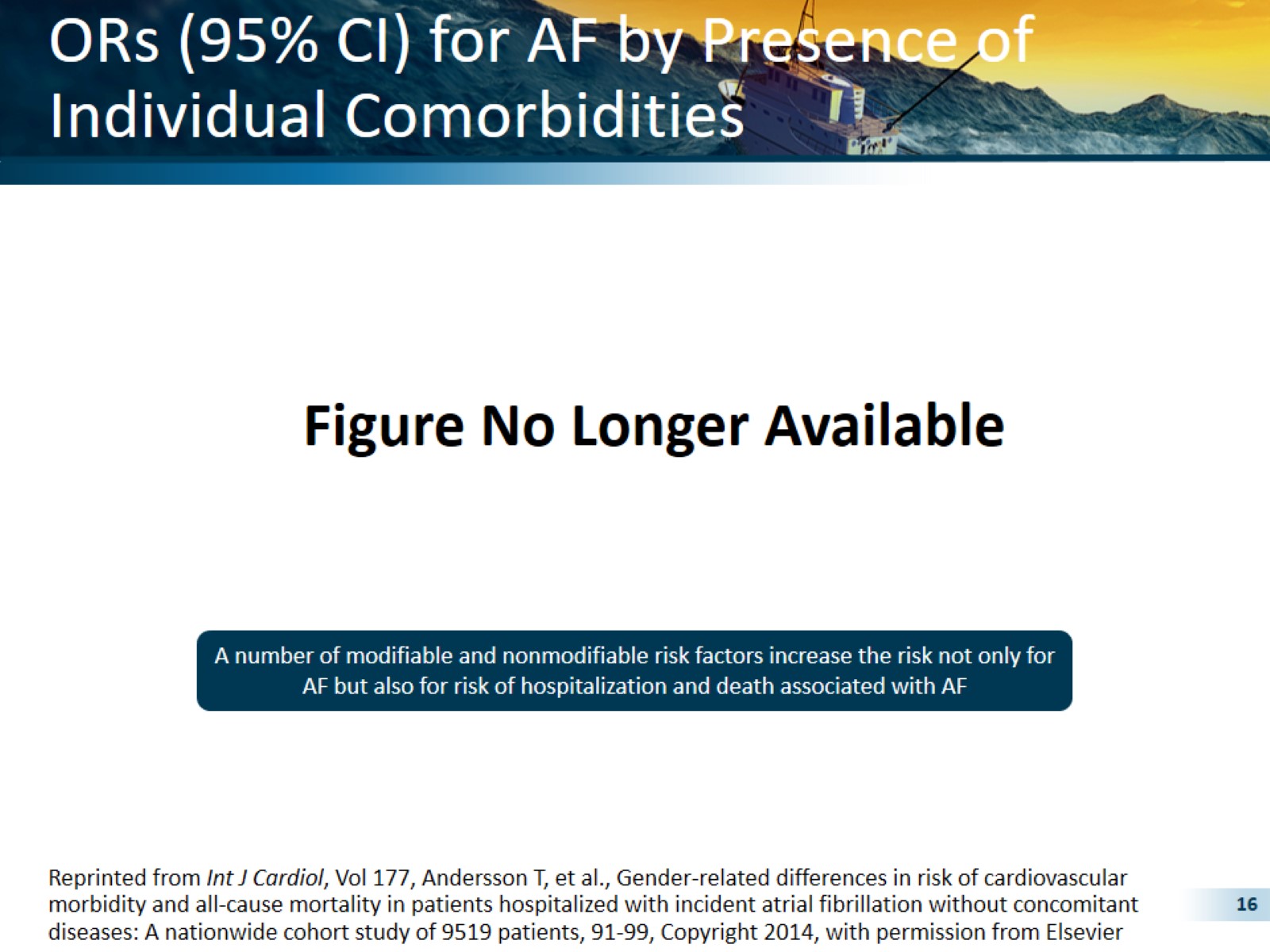 ORs (95% CI) for AF by Presence of Individual Comorbidities
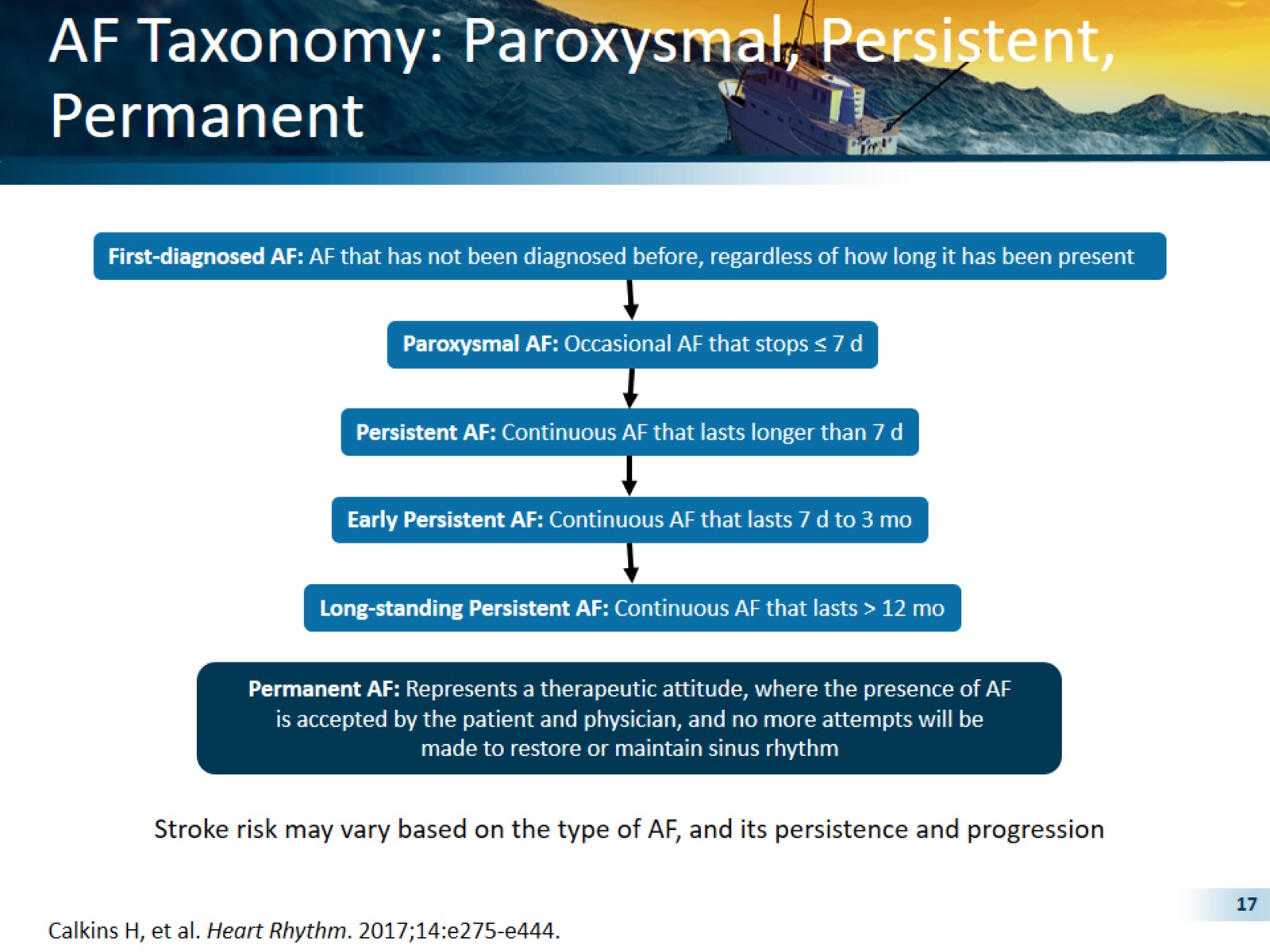 AF Taxonomy: Paroxysmal, Persistent, Permanent
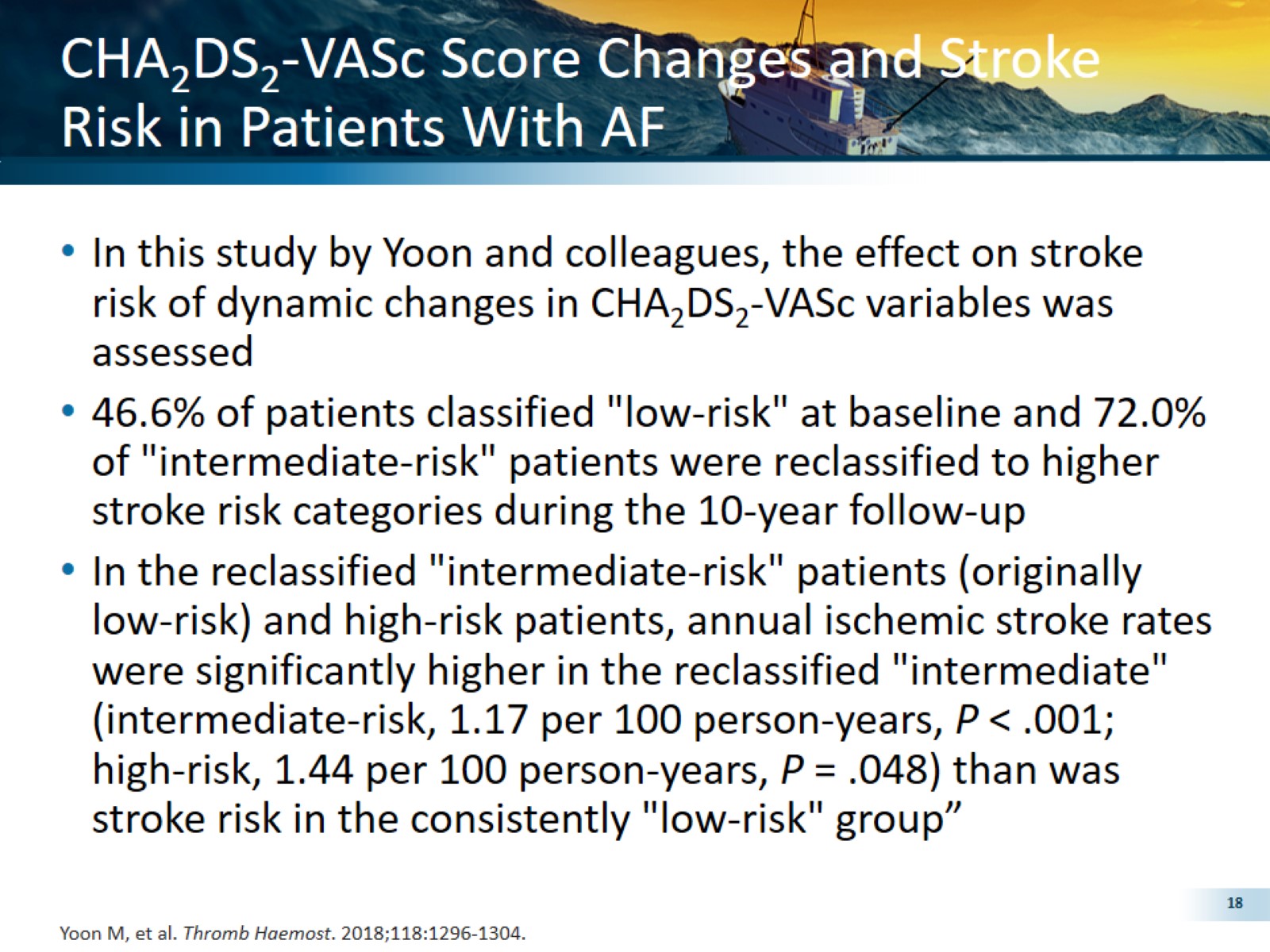 CHA2DS2-VASc Score Changes and Stroke Risk in Patients With AF
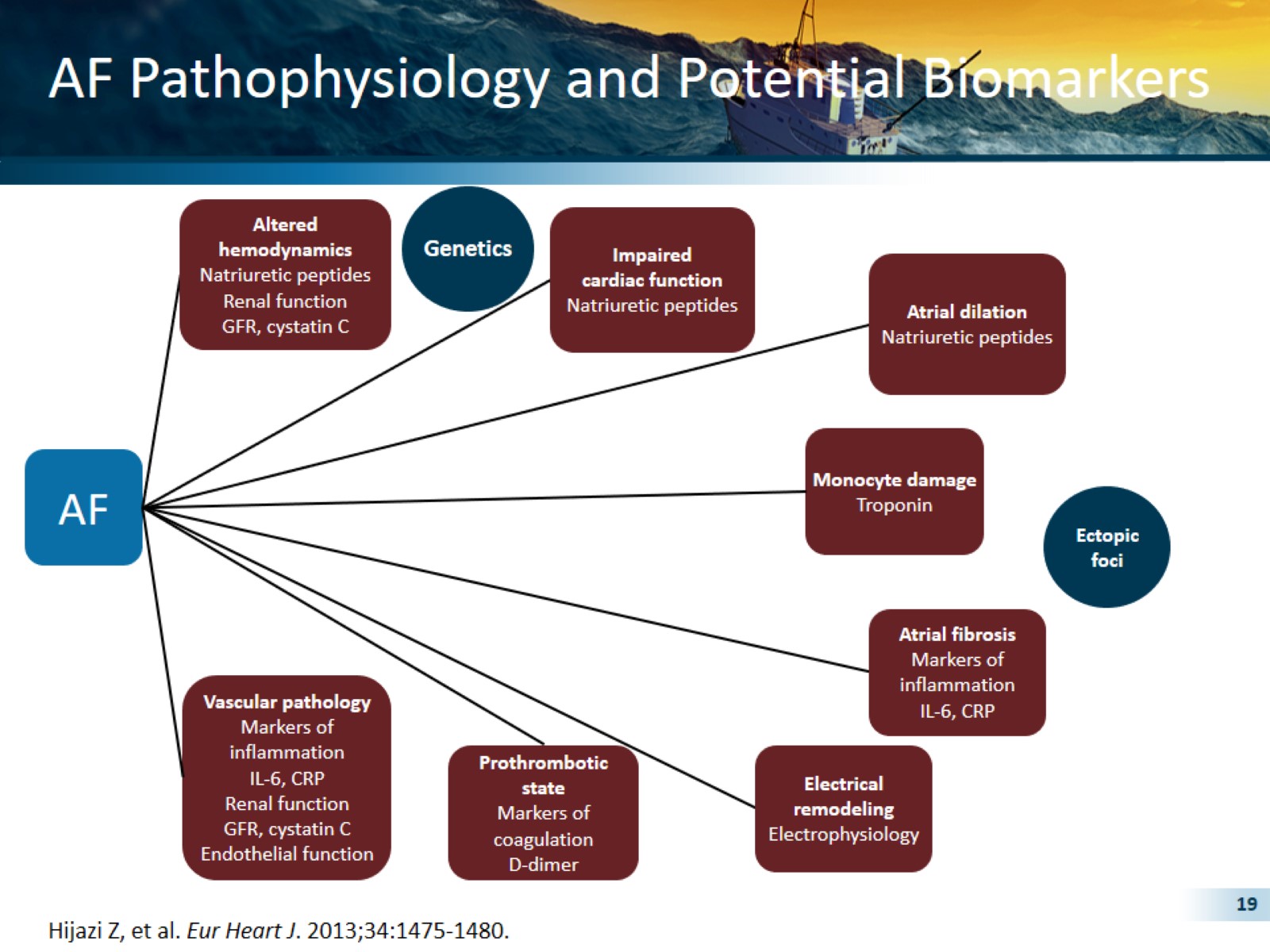 AF Pathophysiology and Potential Biomarkers
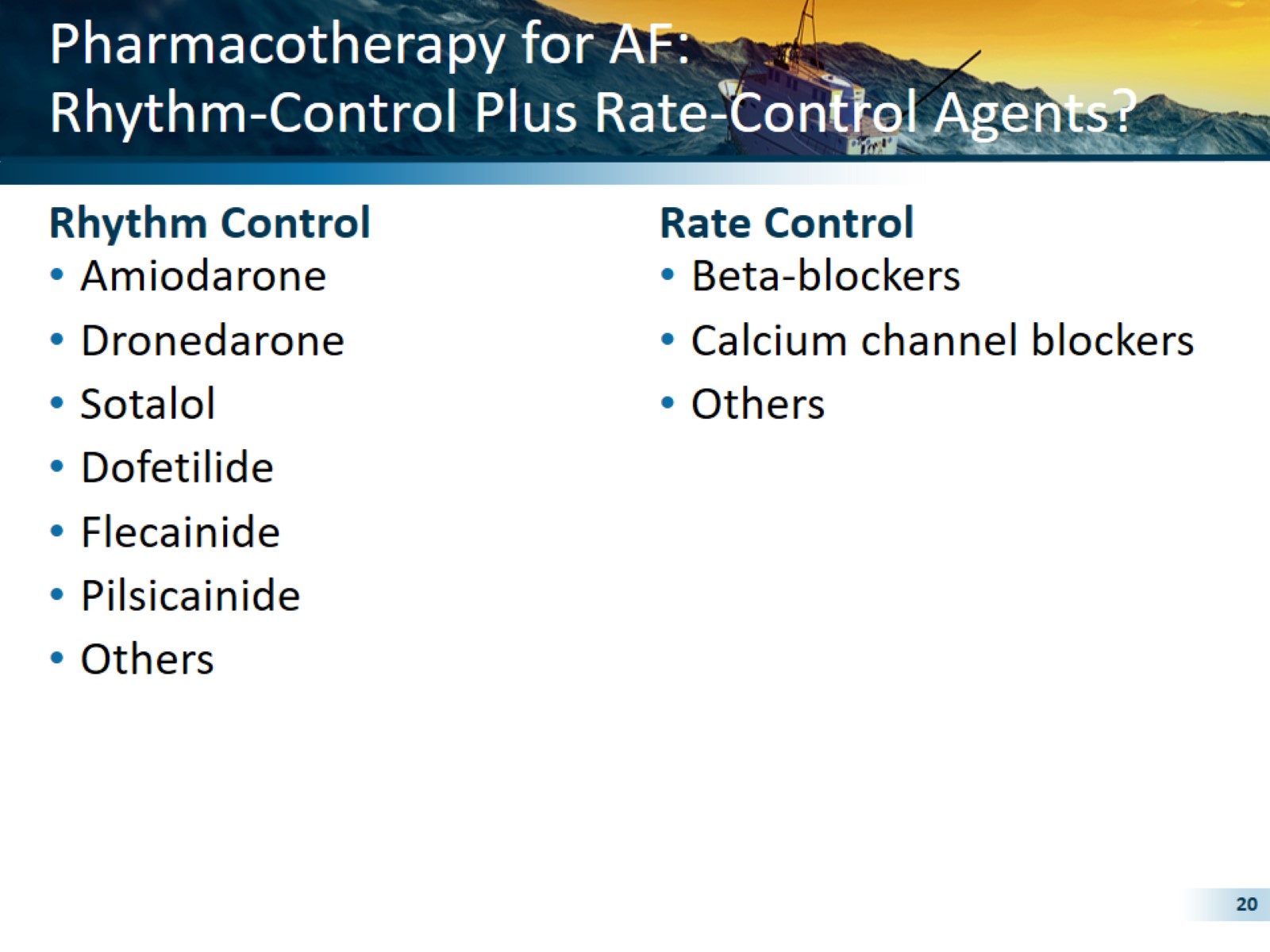 Pharmacotherapy for AF: Rhythm-Control Plus Rate-Control Agents?
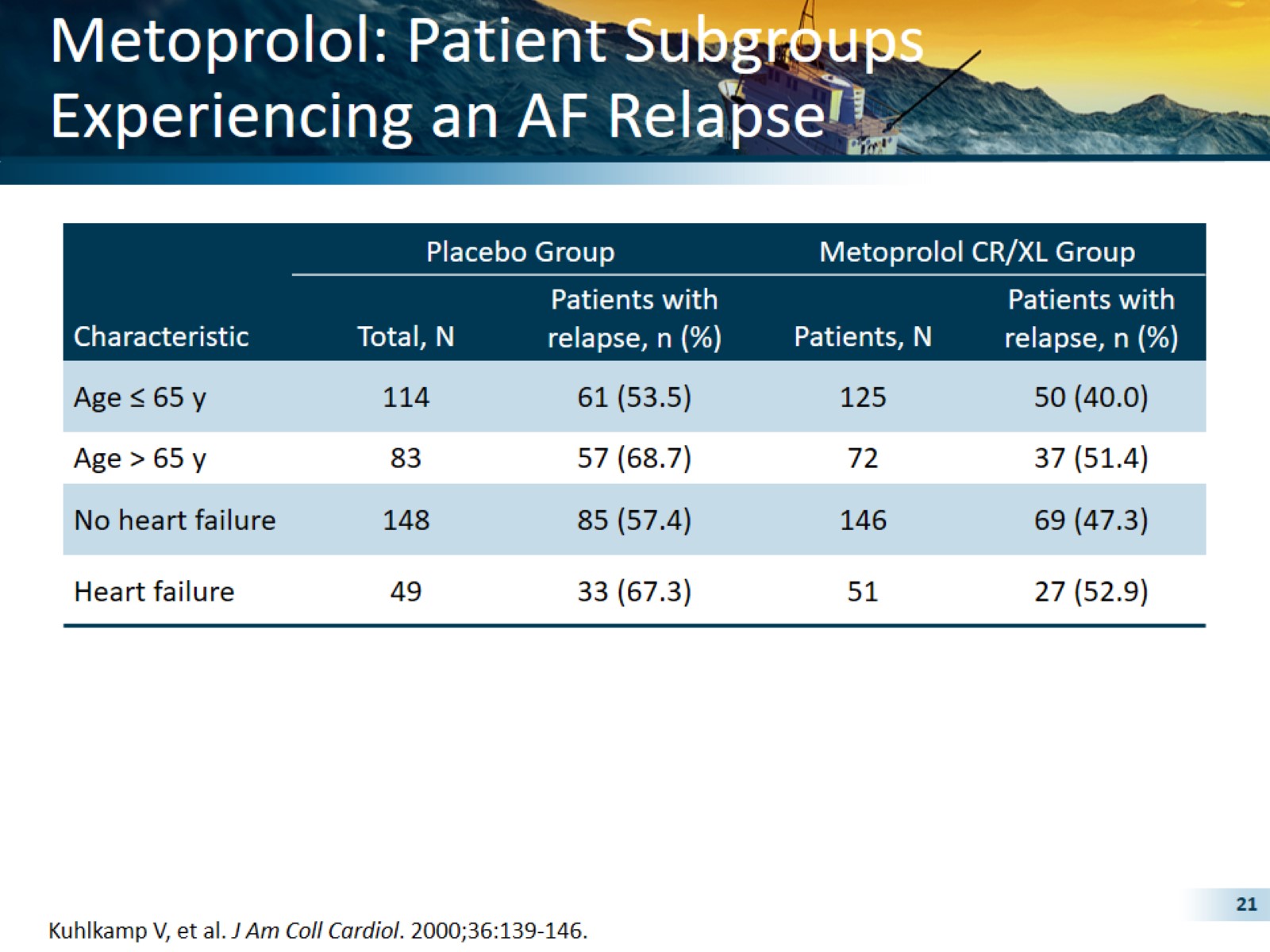 Metoprolol: Patient Subgroups Experiencing an AF Relapse
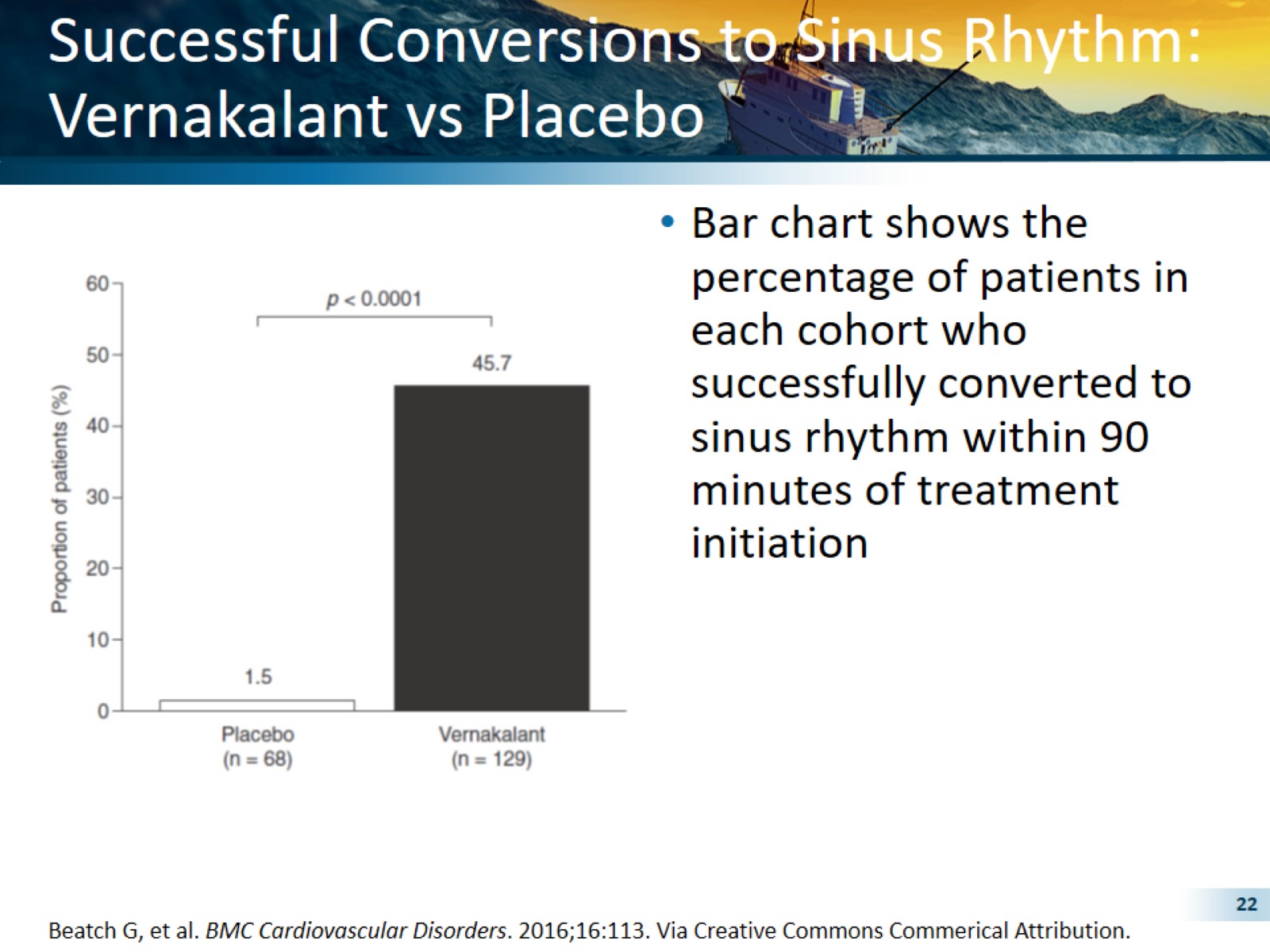 Successful Conversions to Sinus Rhythm: Vernakalant vs Placebo
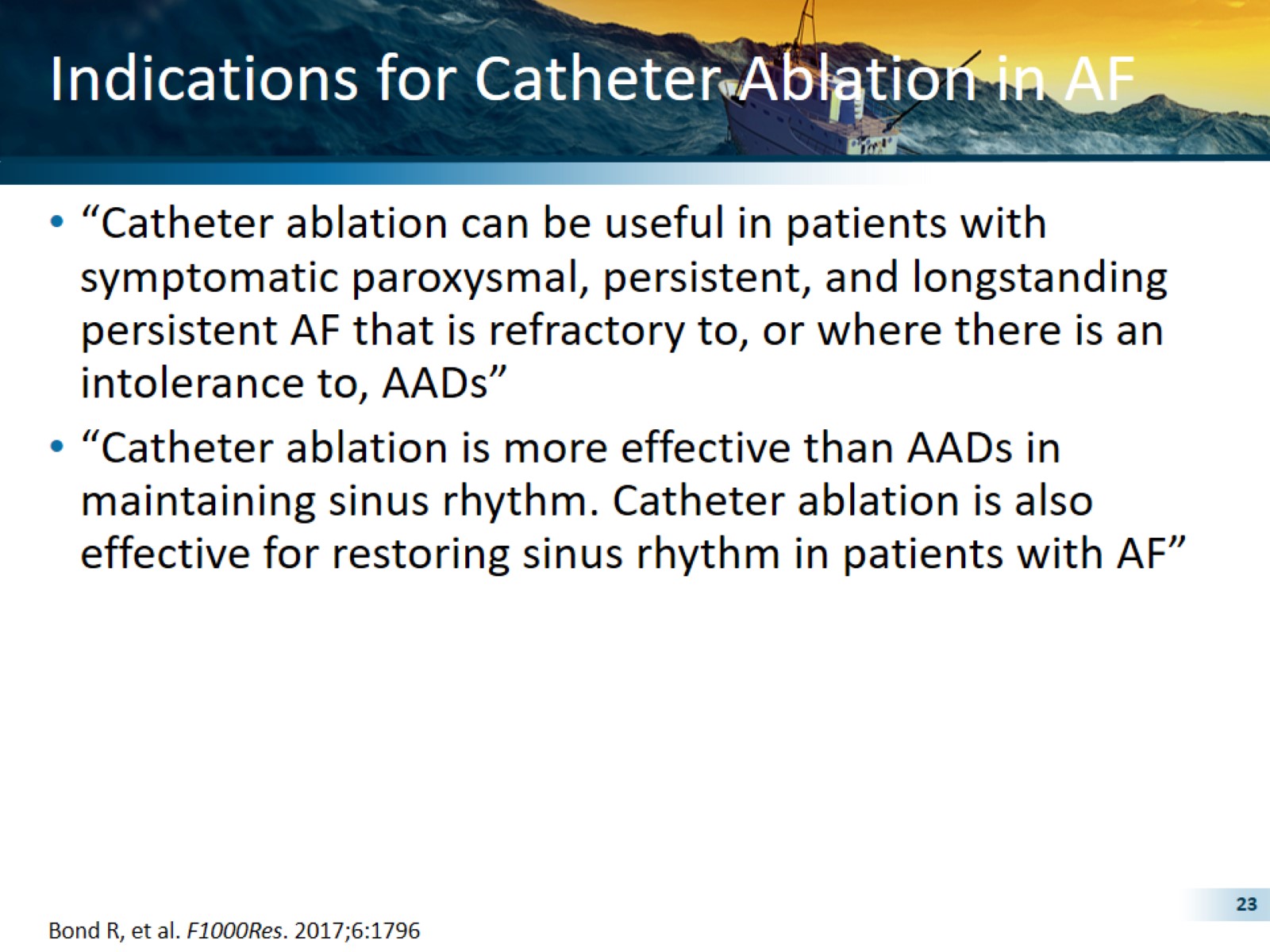 Indications for Catheter Ablation in AF
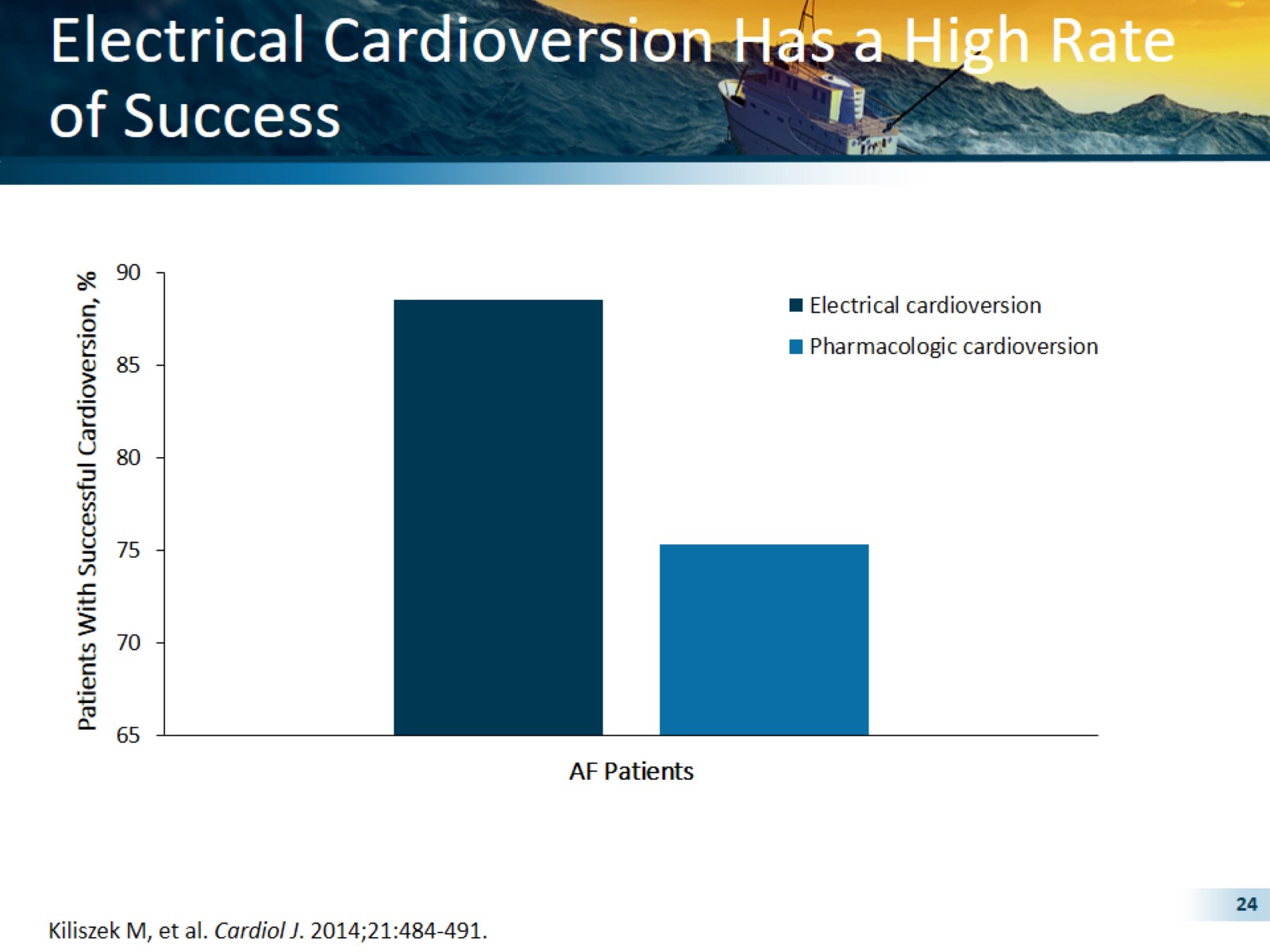 Electrical Cardioversion Has a High Rate of Success
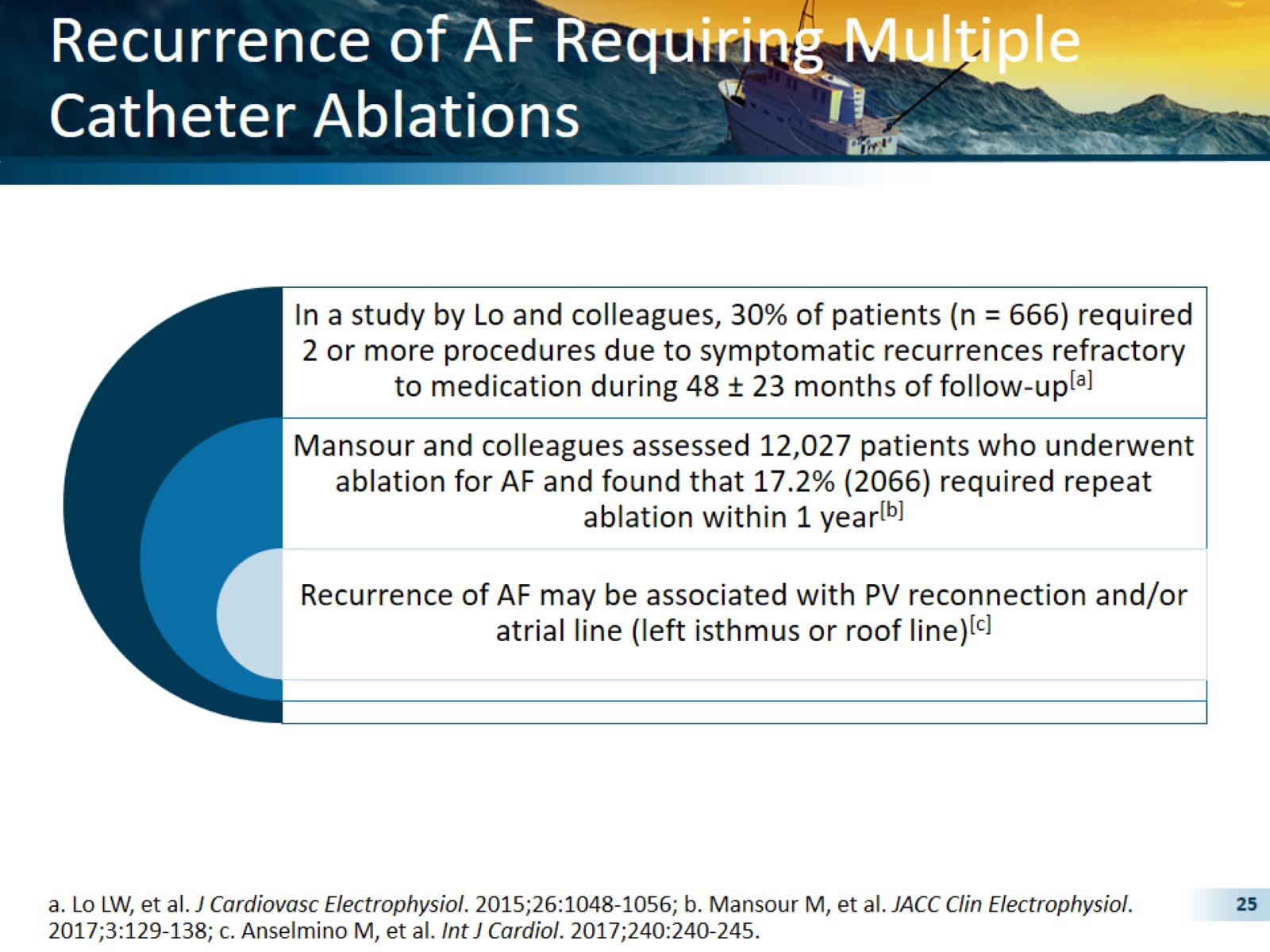 Recurrence of AF Requiring Multiple Catheter Ablations
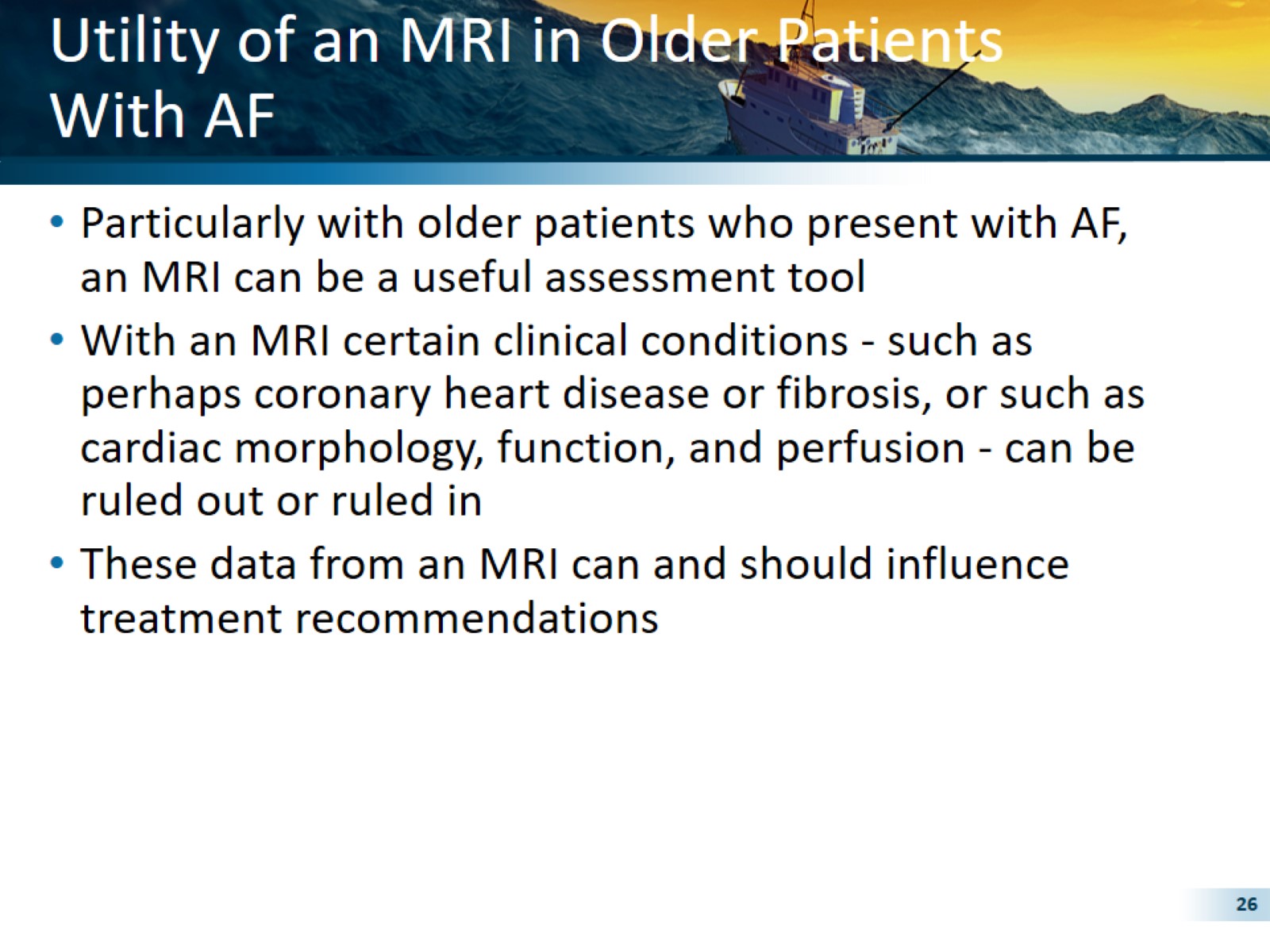 Utility of an MRI in Older Patients With AF
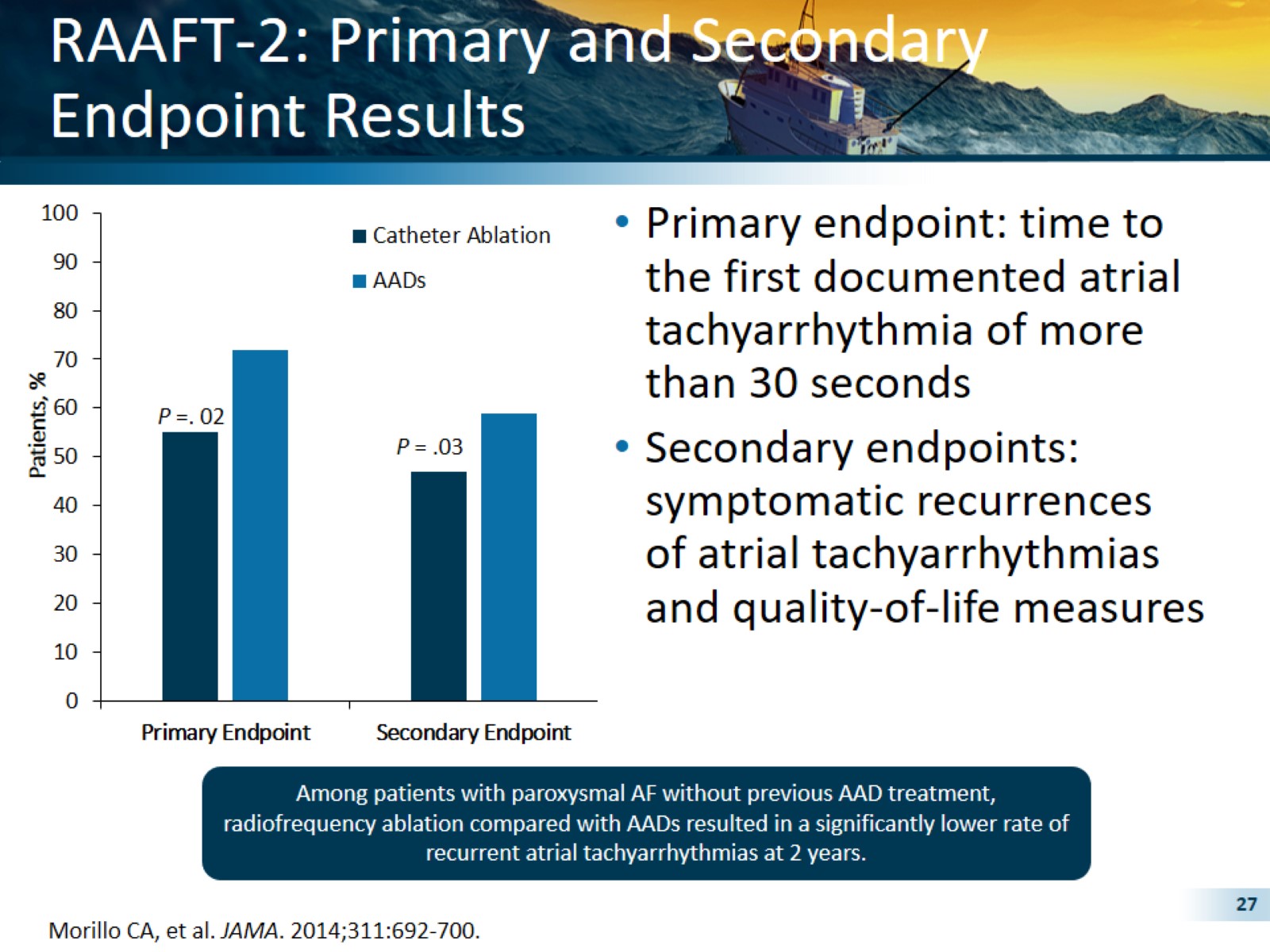 RAAFT-2: Primary and Secondary Endpoint Results
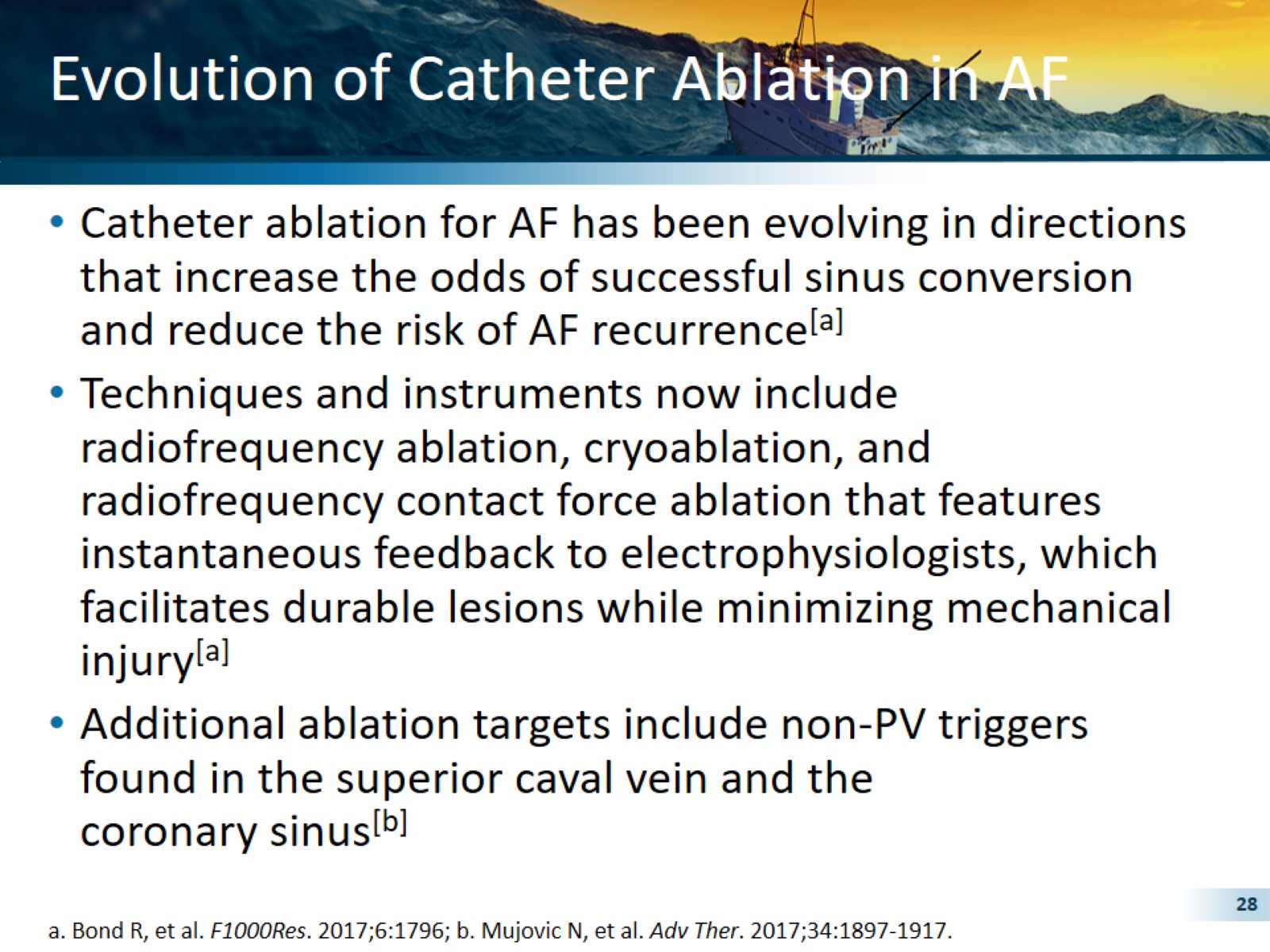 Evolution of Catheter Ablation in AF
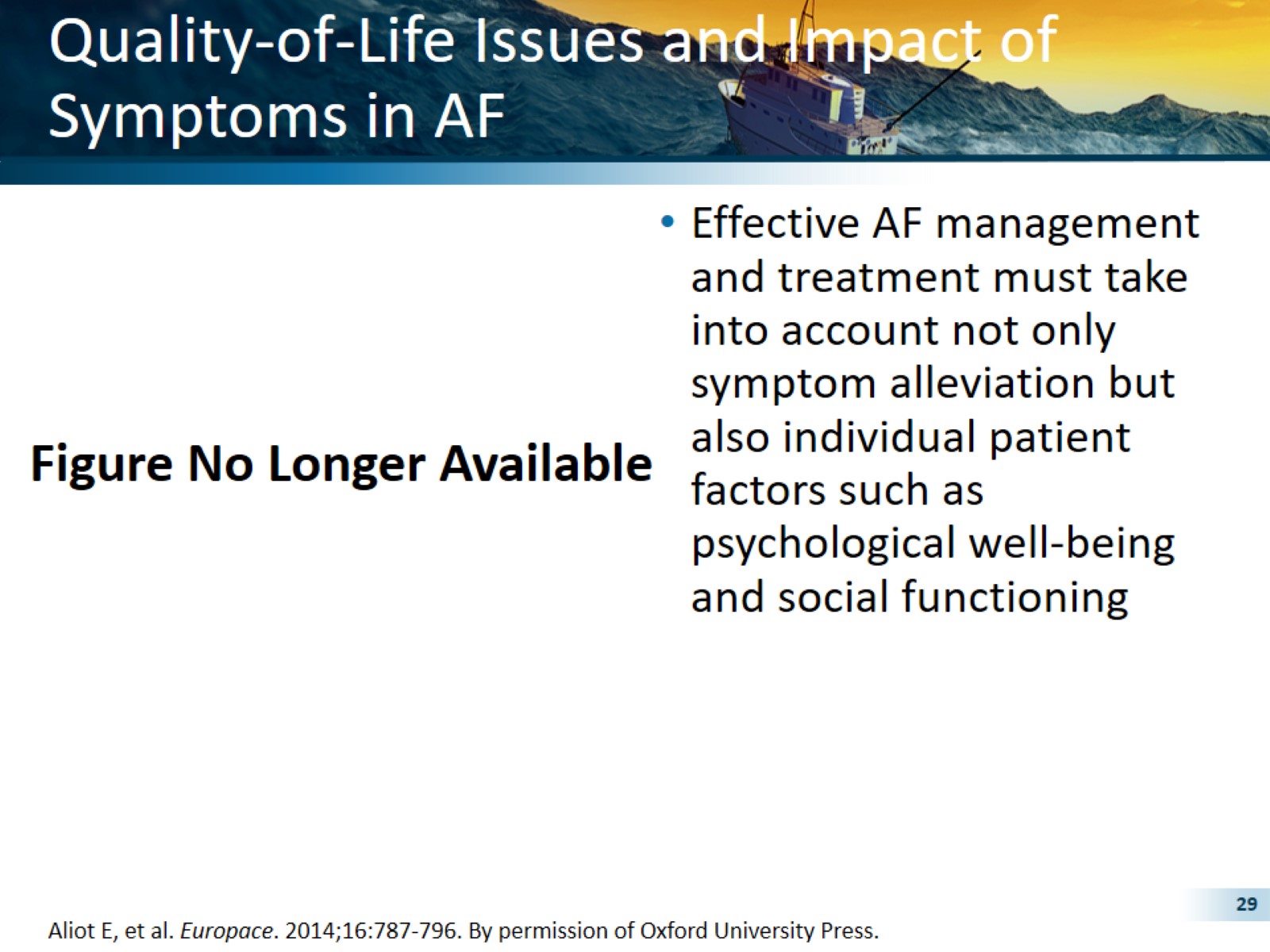 Quality-of-Life Issues and Impact of Symptoms in AF
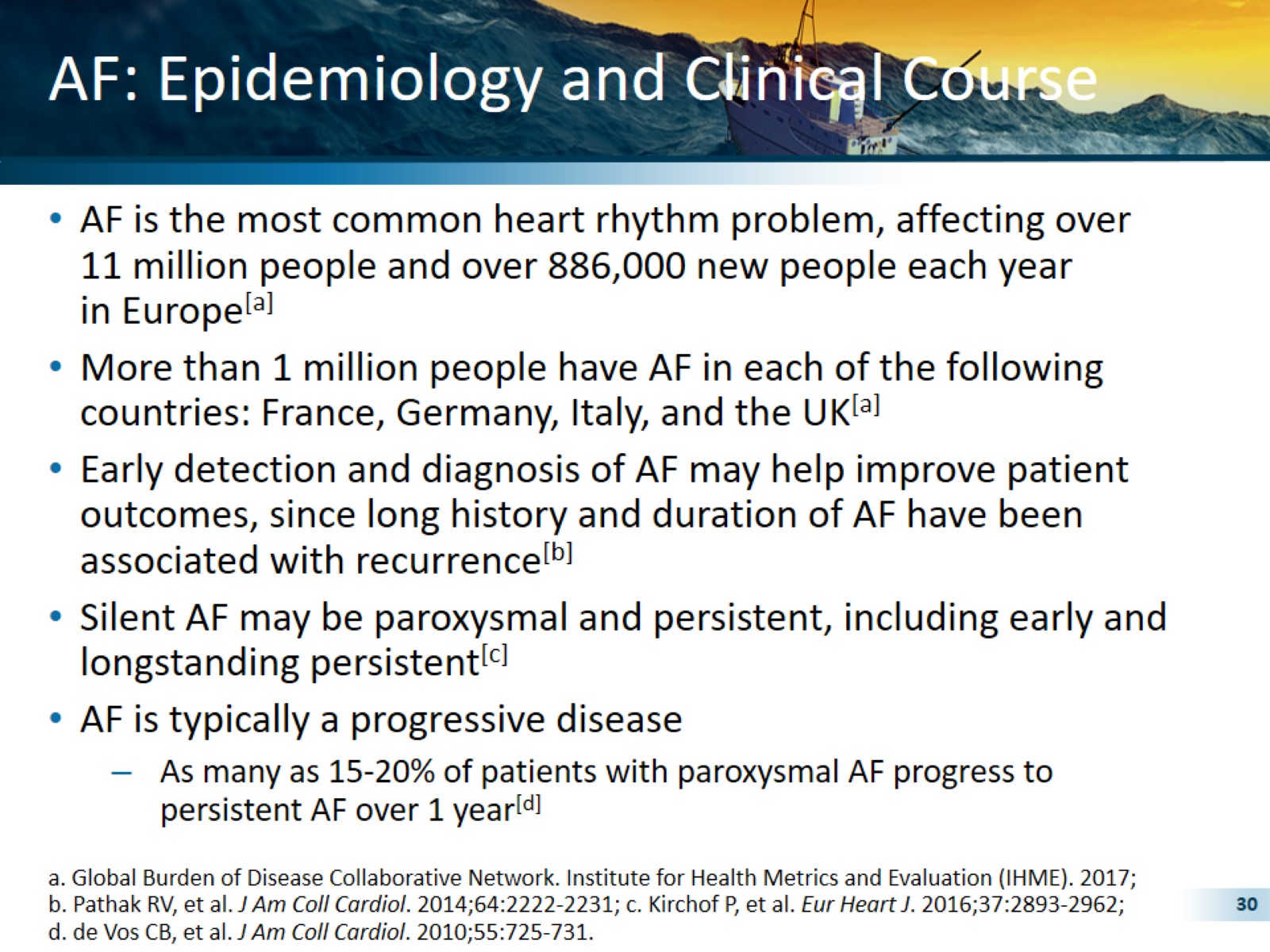 AF: Epidemiology and Clinical Course
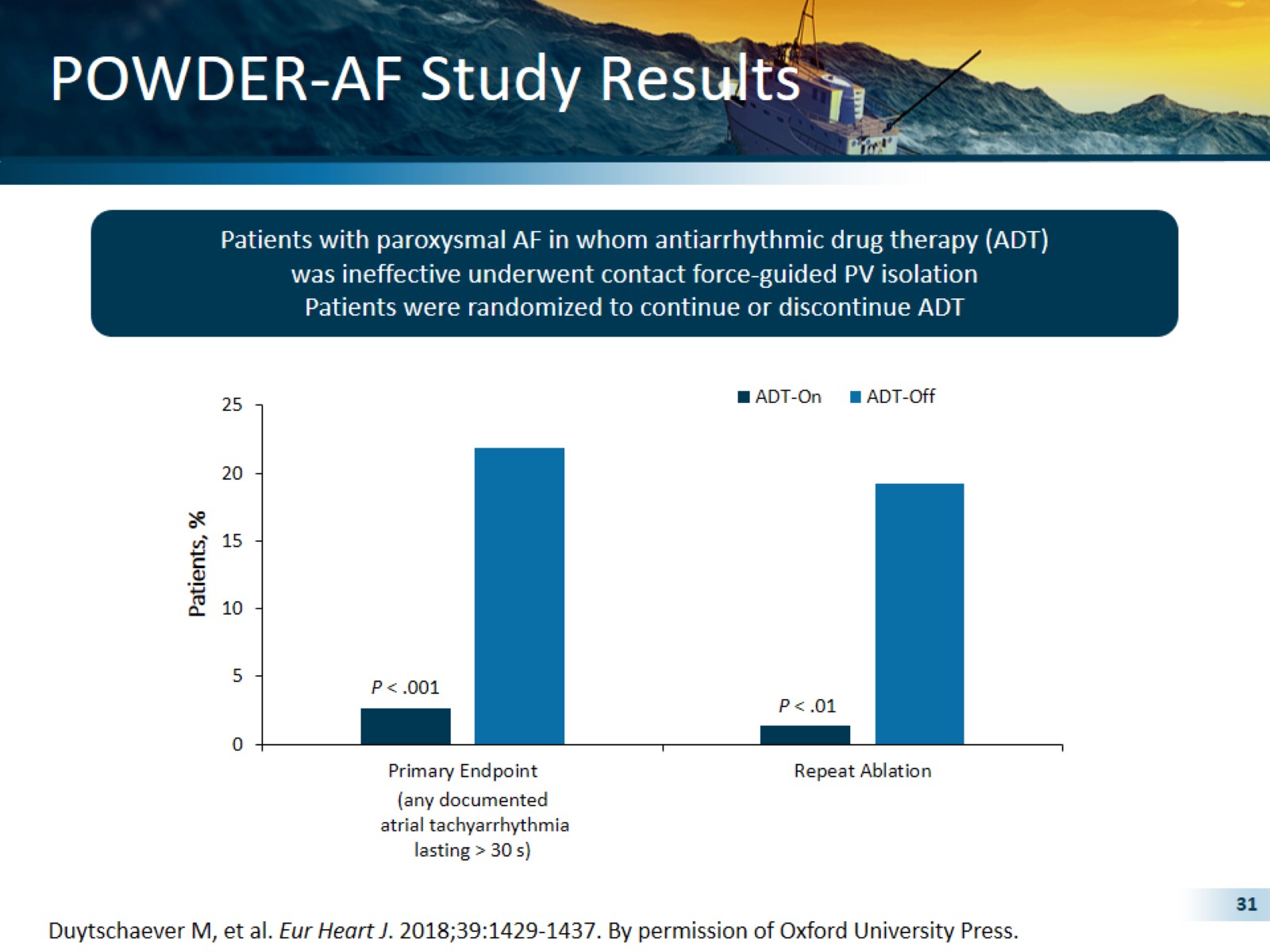 POWDER-AF Study Results
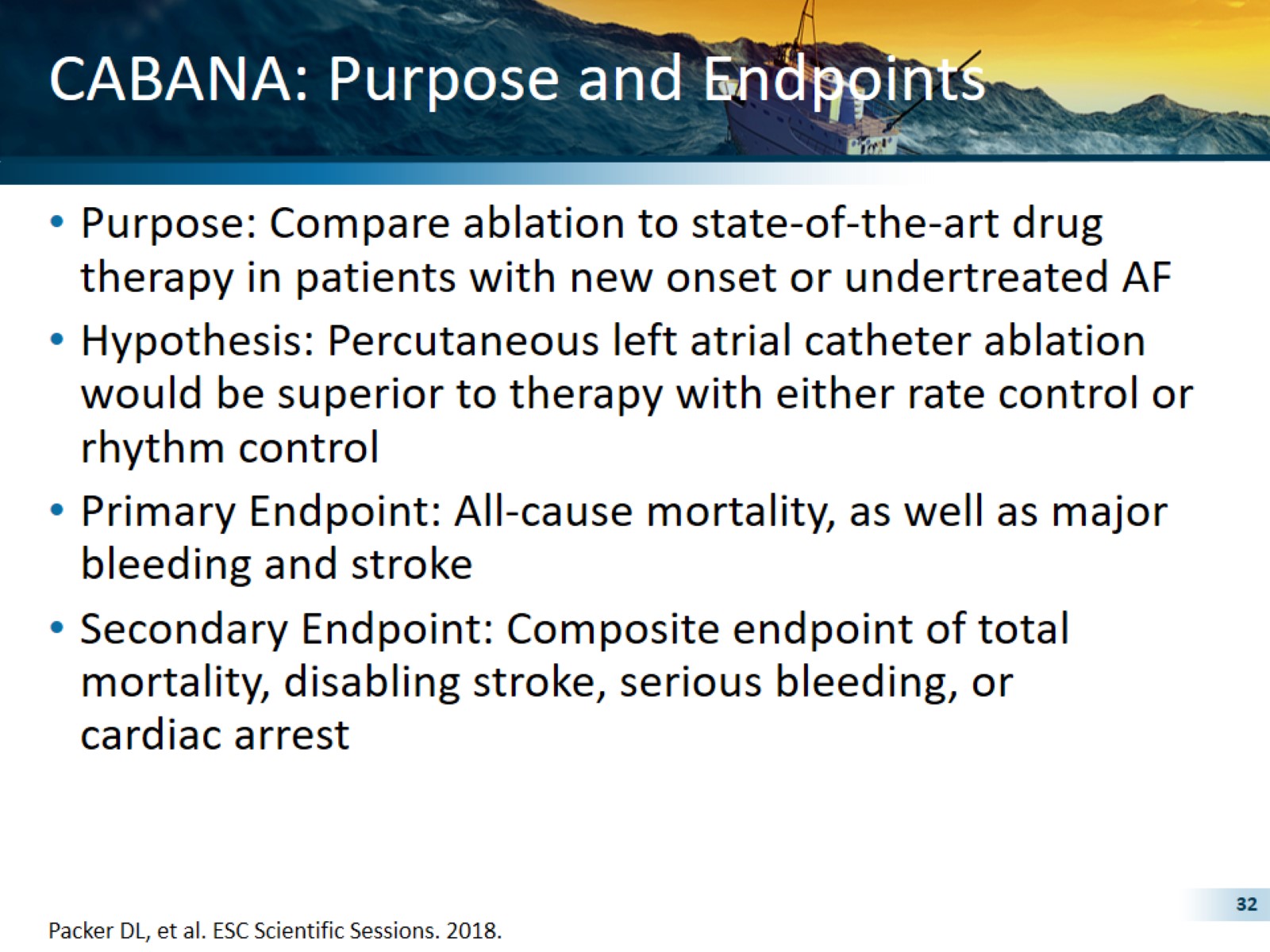 CABANA: Purpose and Endpoints
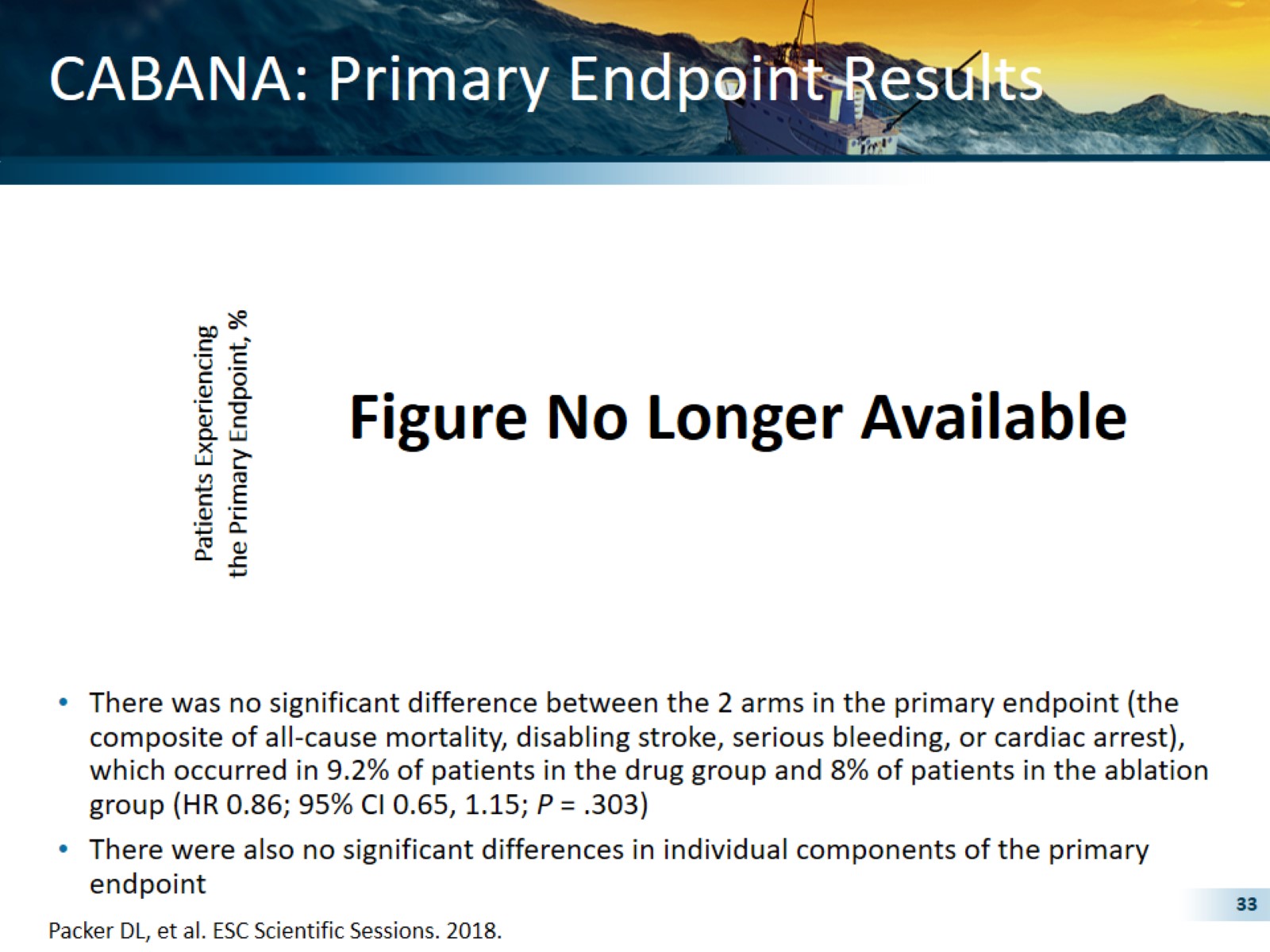 CABANA: Primary Endpoint Results
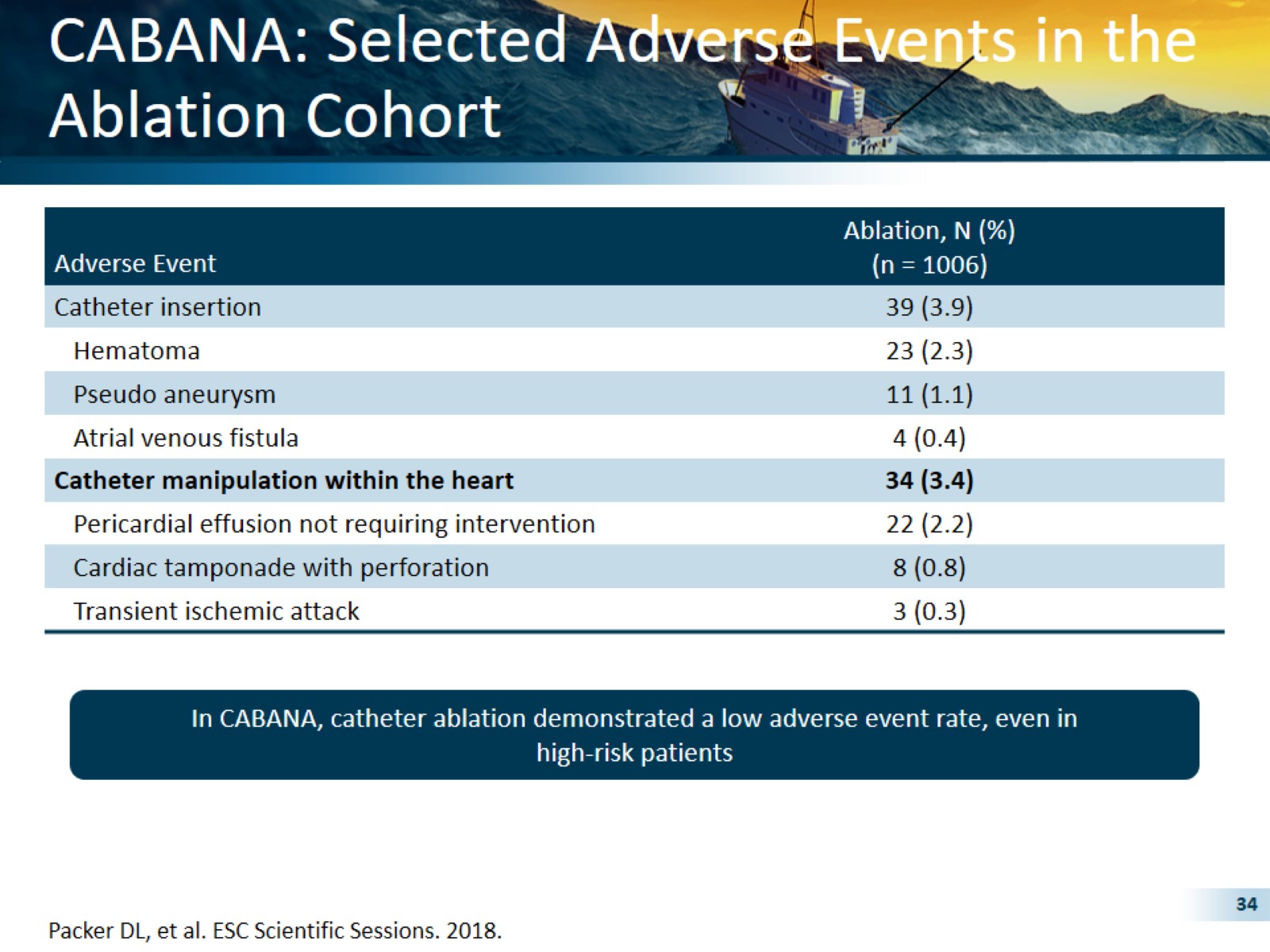 CABANA: Selected Adverse Events in the Ablation Cohort
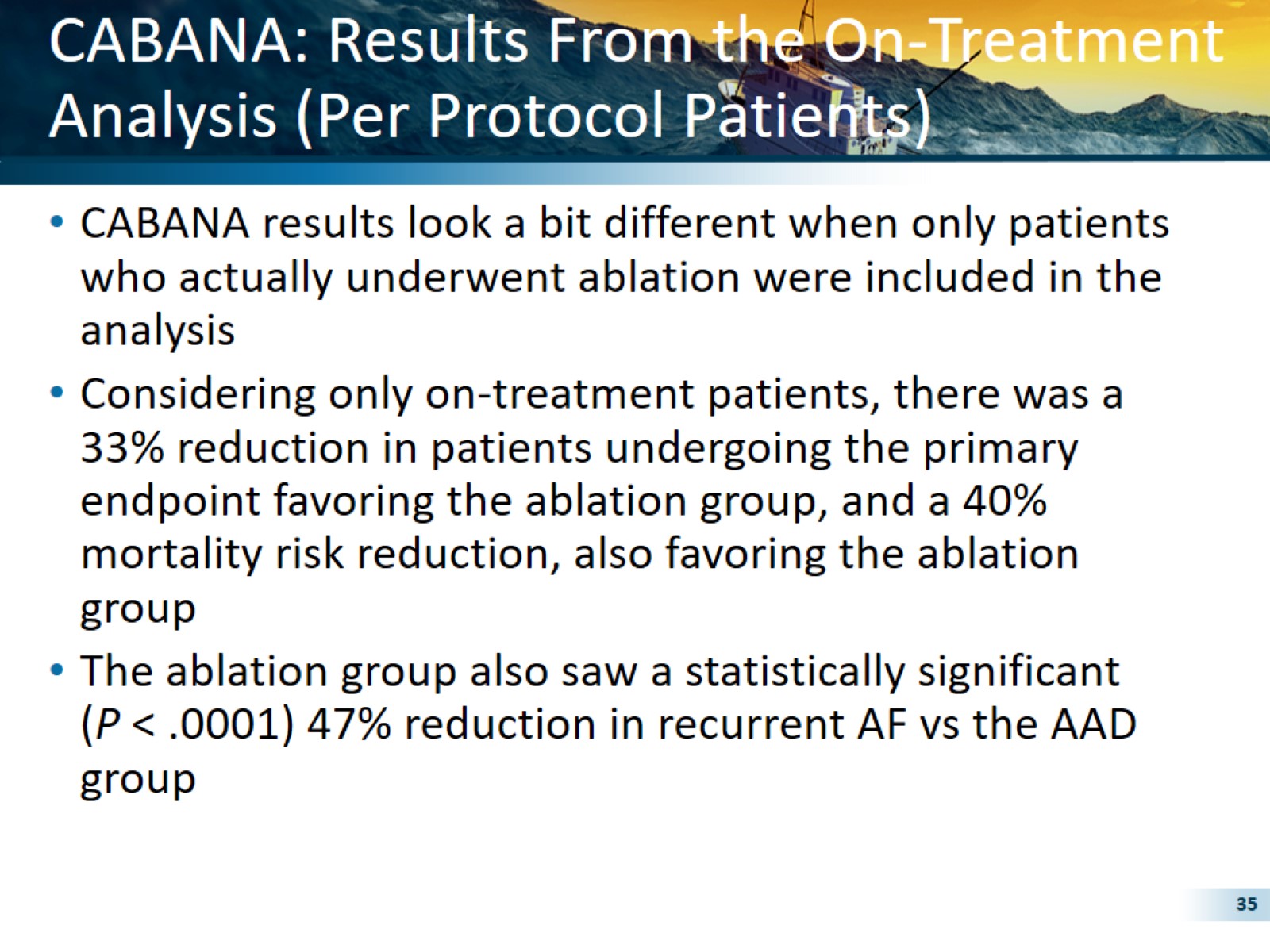 CABANA: Results From the On-Treatment Analysis (Per Protocol Patients)
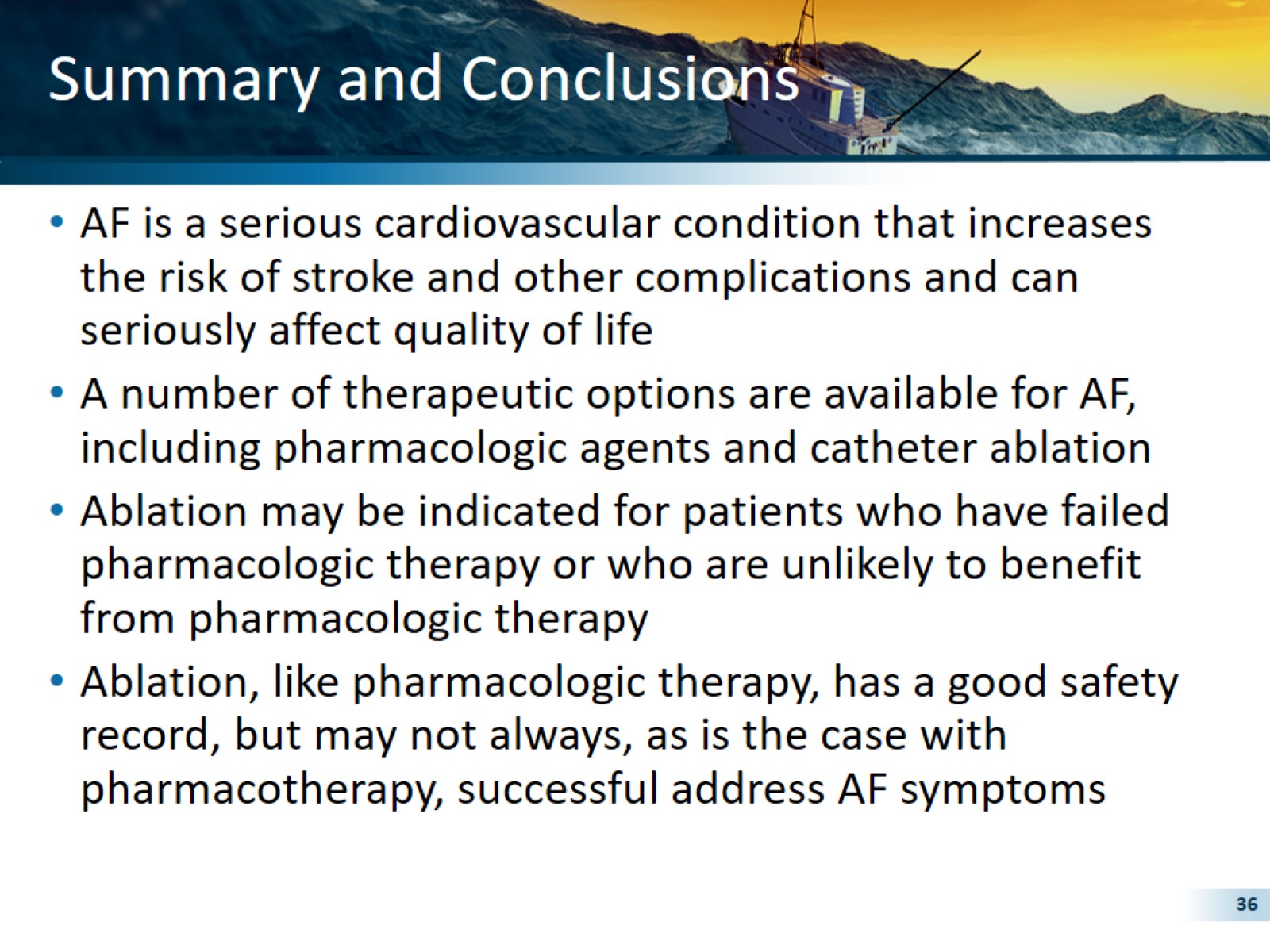 Summary and Conclusions
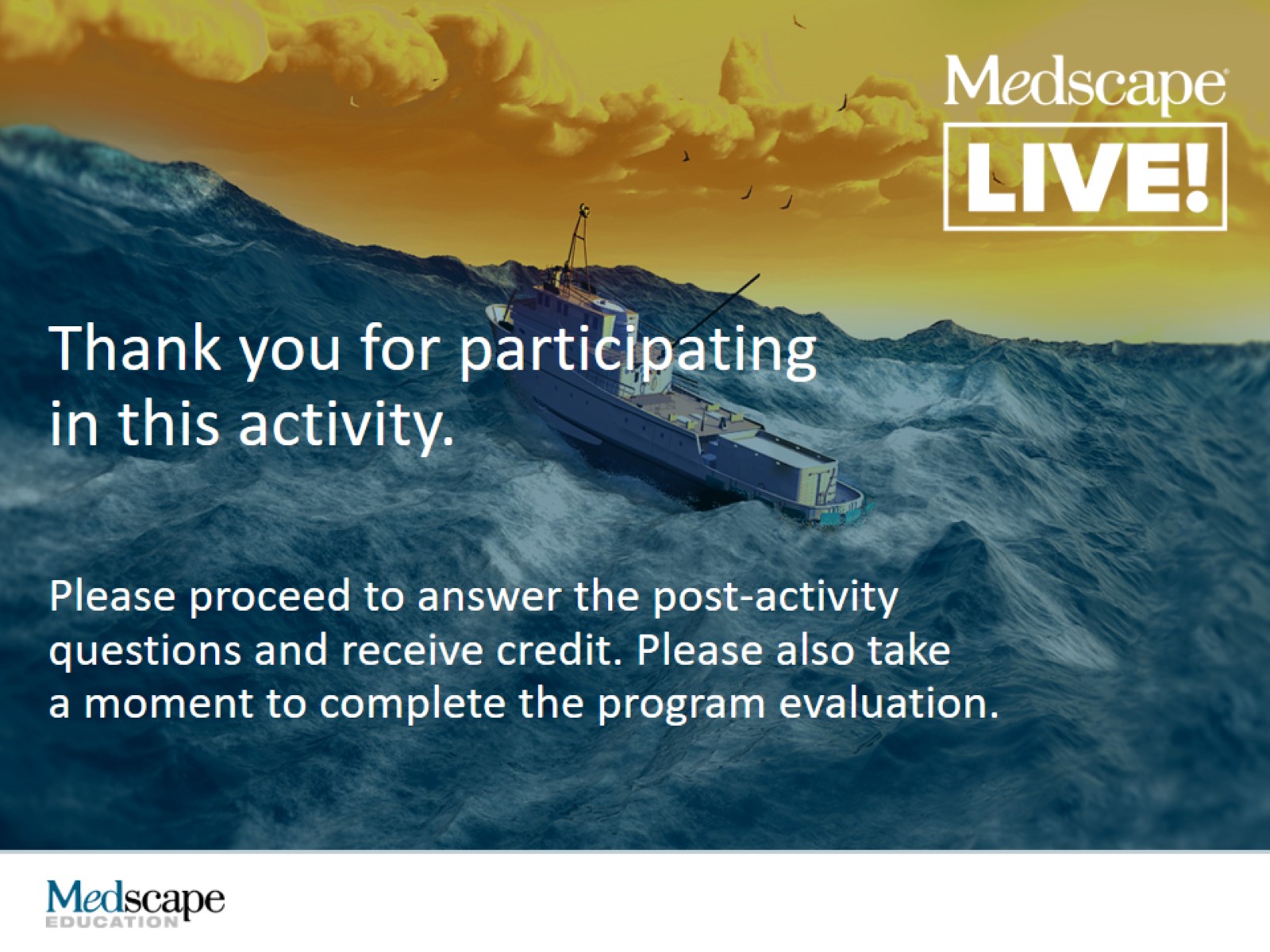 Thank you for participating in this activity.